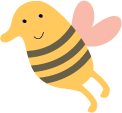 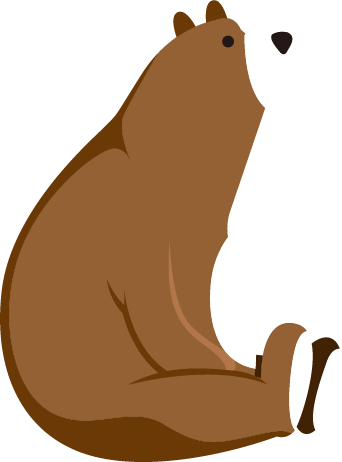 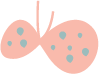 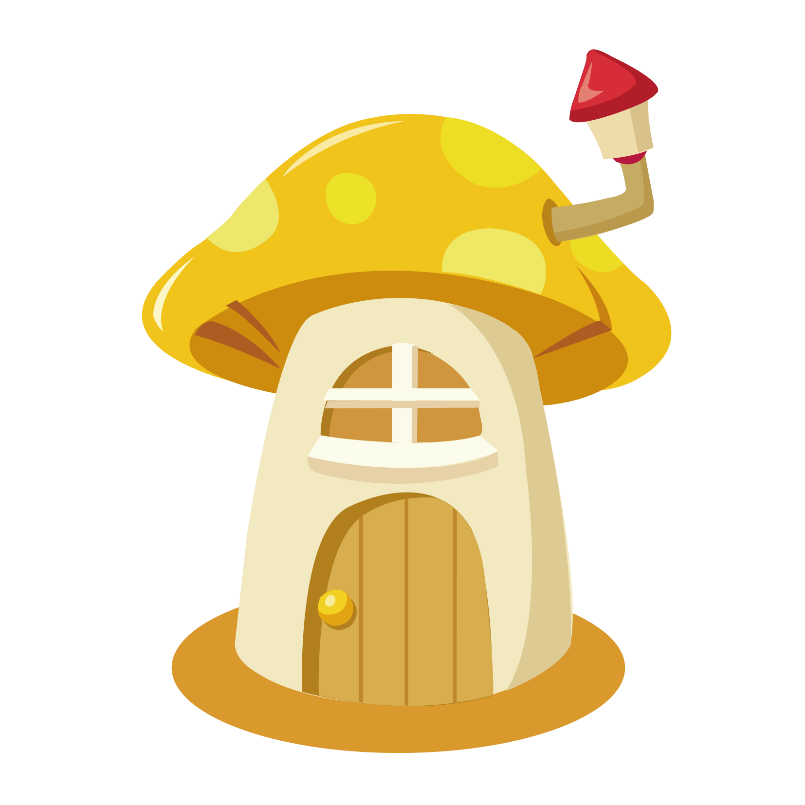 Bài 96: inh - ich
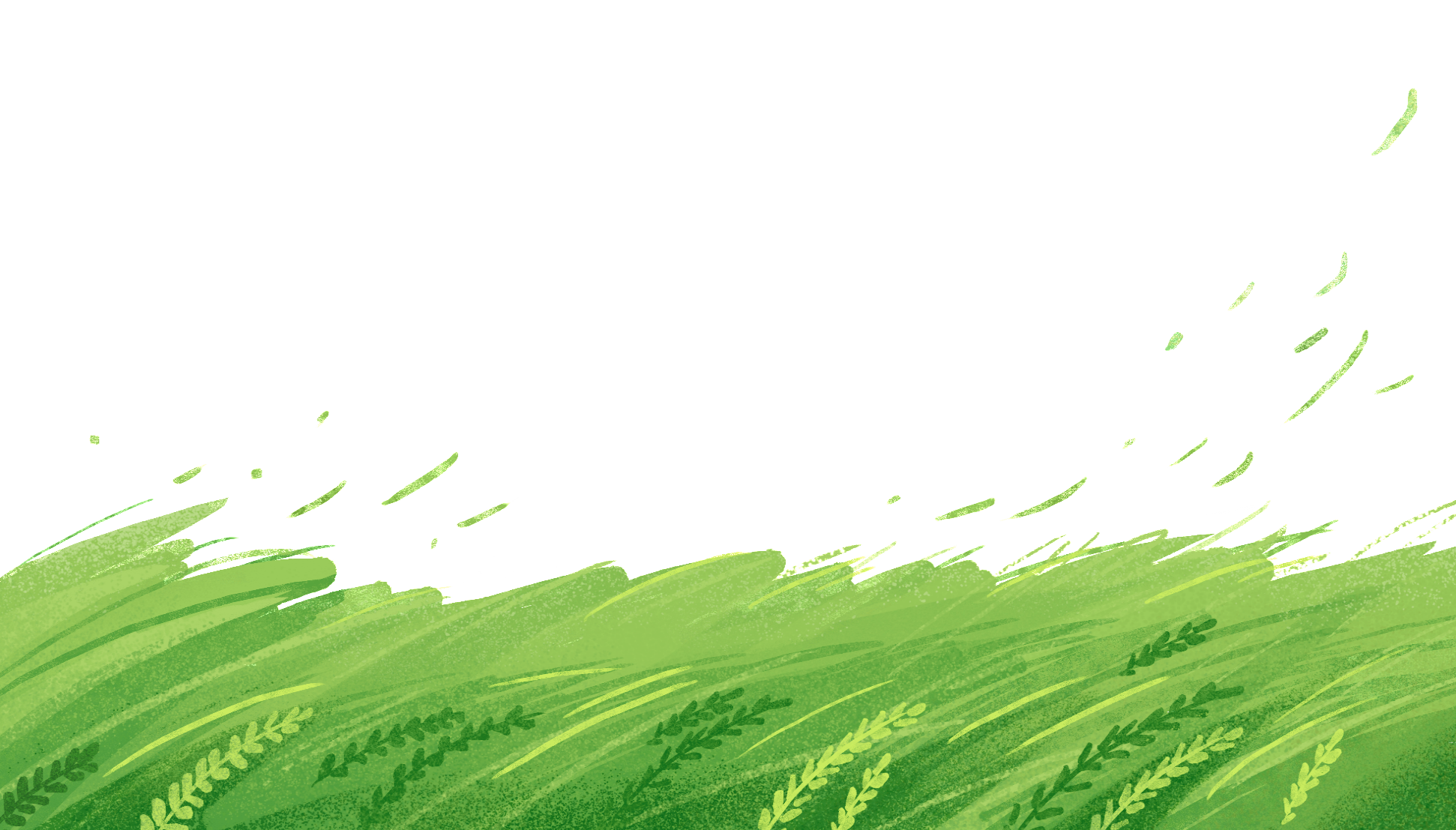 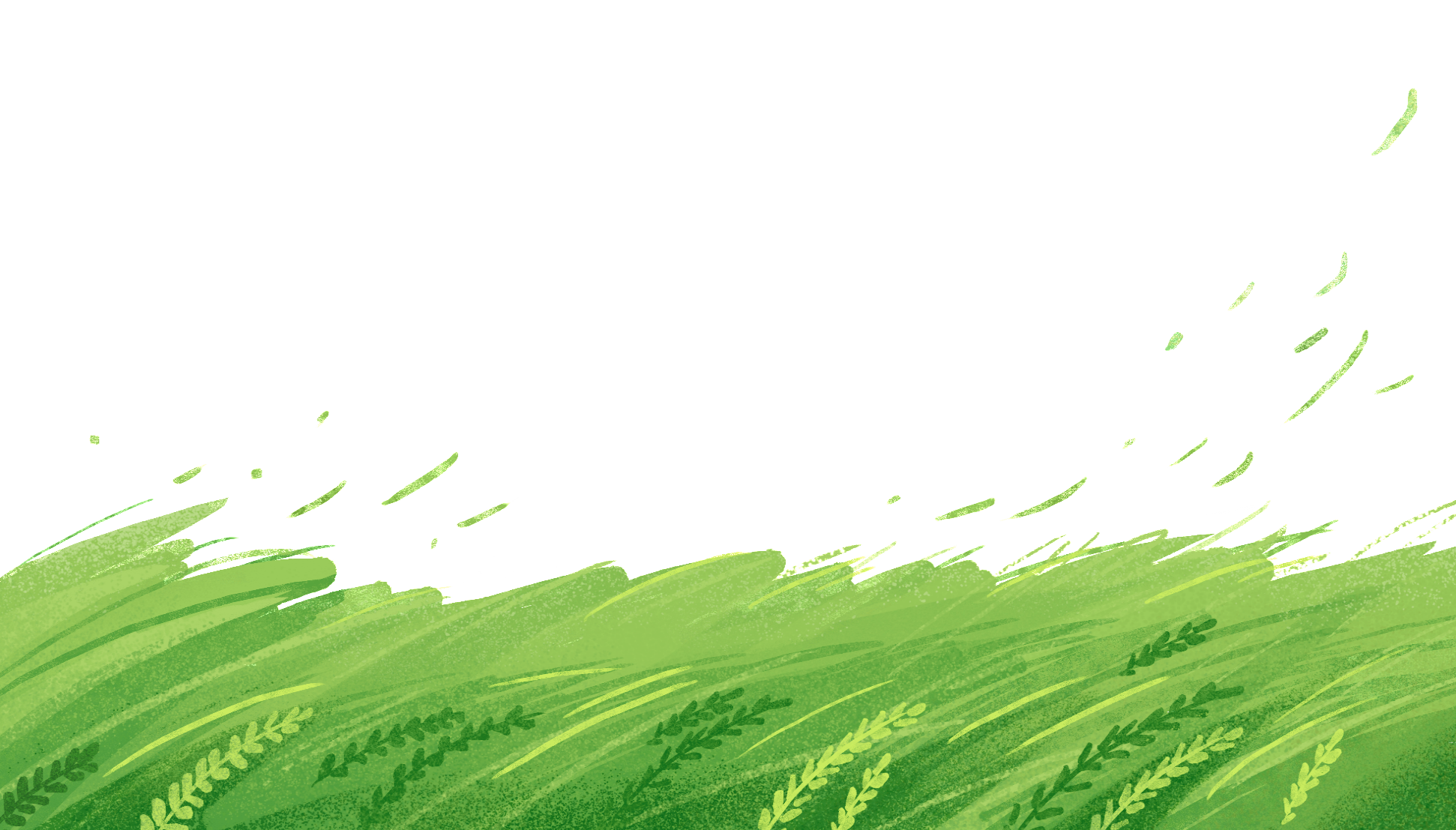 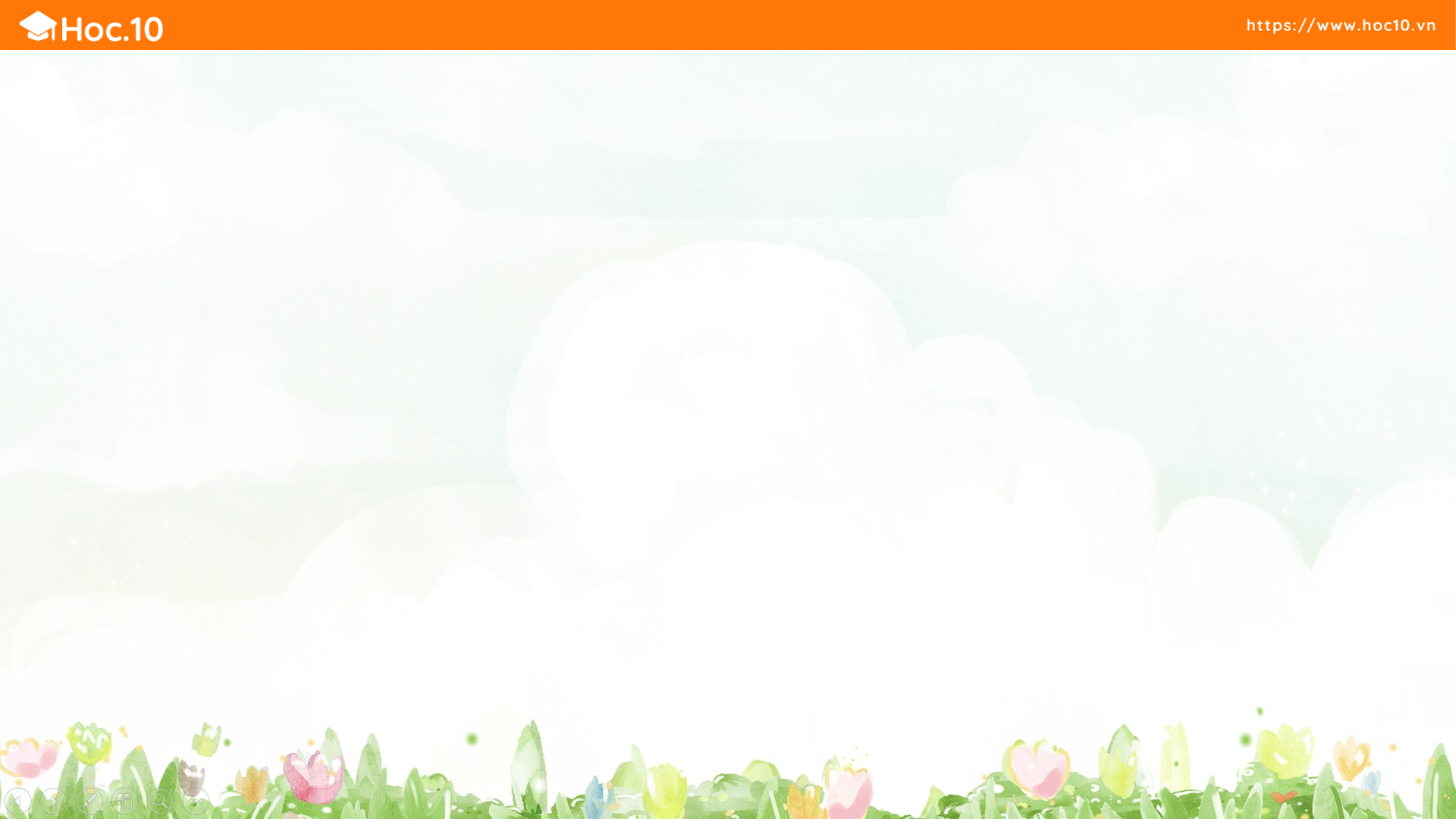 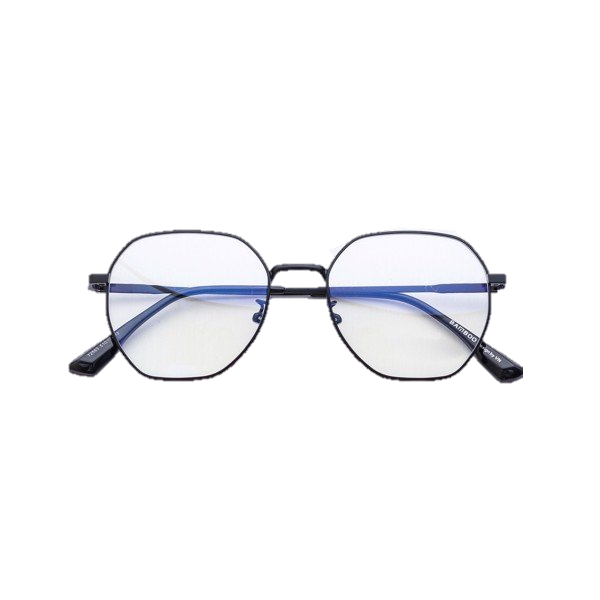 inh
kính
h
nh
i
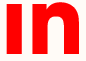 kính mắt
h
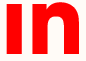 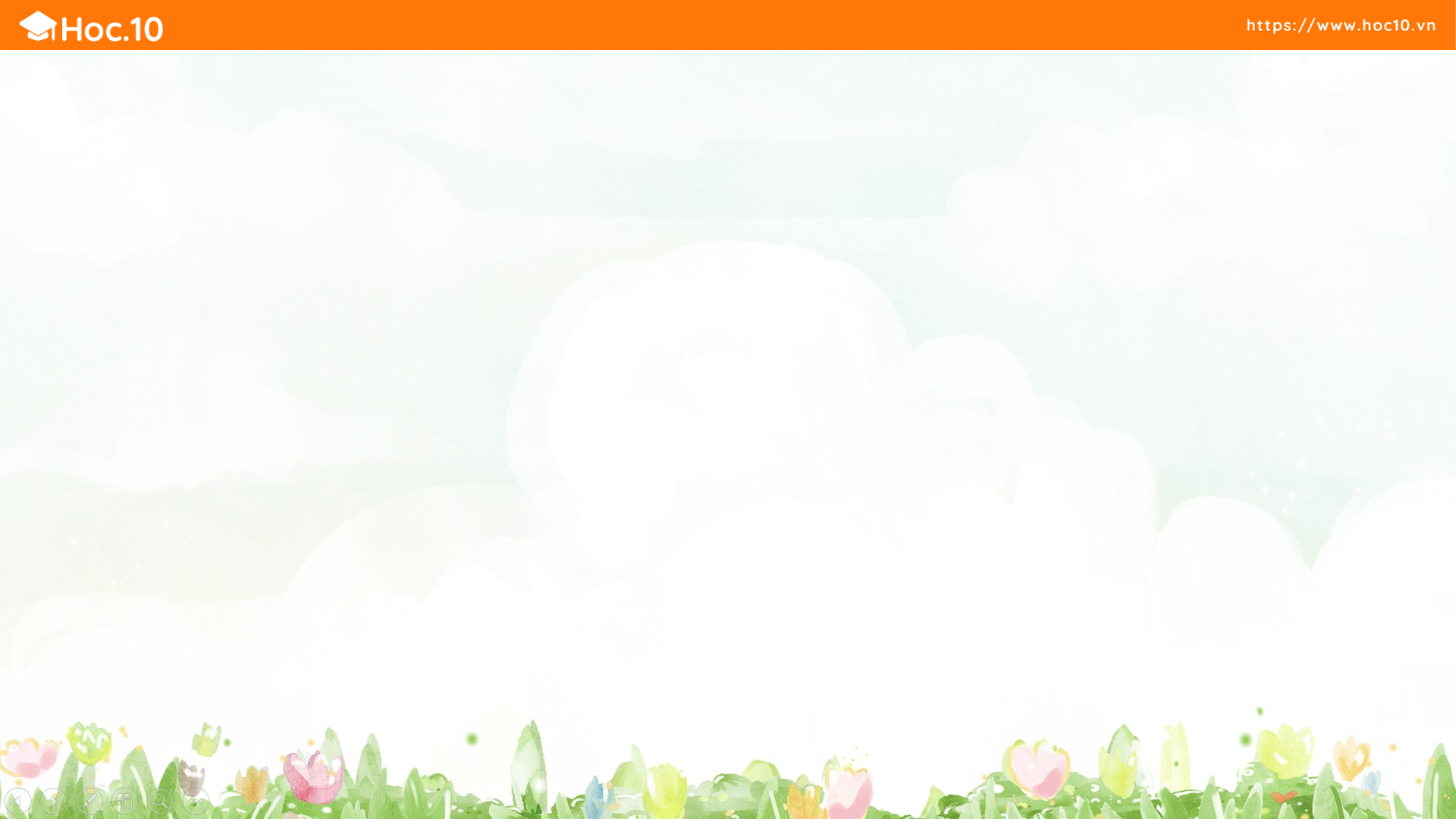 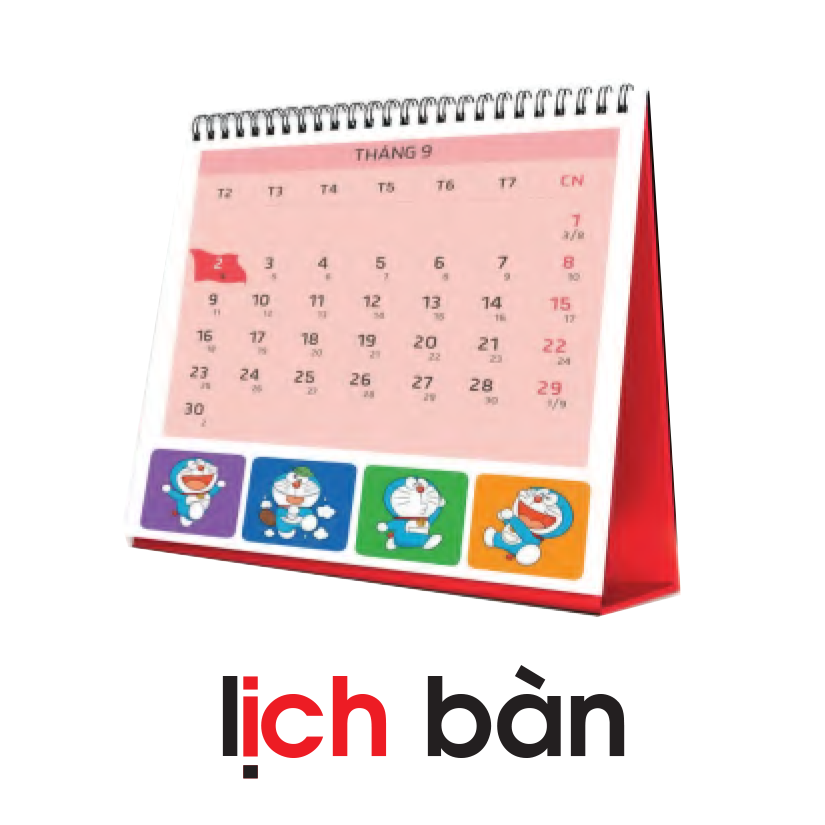 ich
lịch
ich
ch
i
lịch bàn
ich
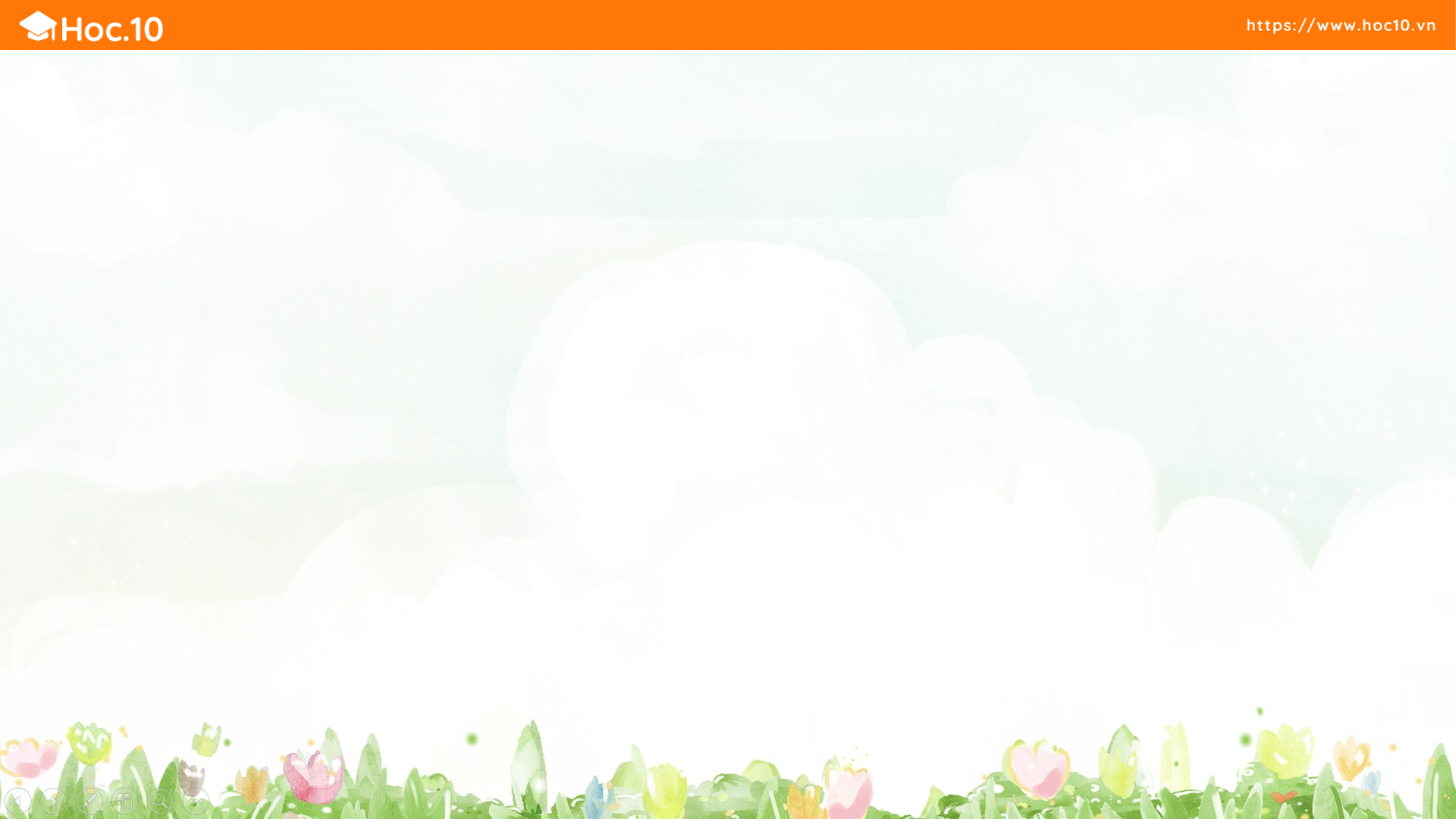 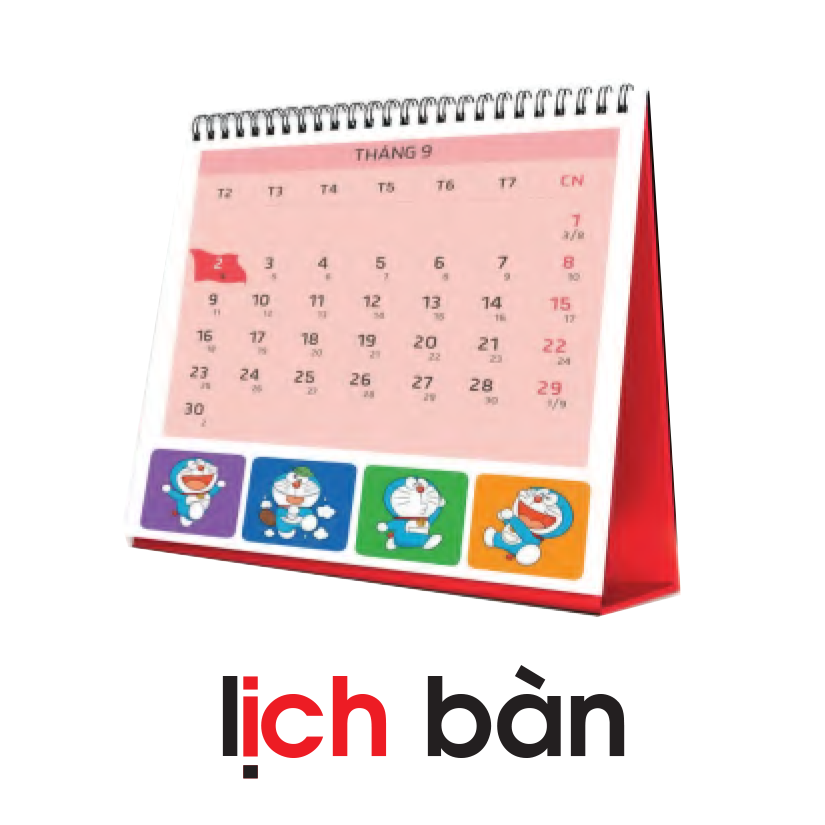 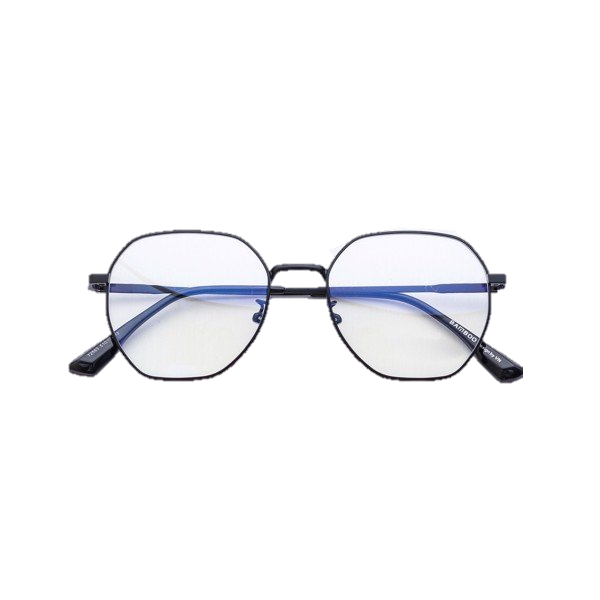 kính mắt
h
lịch bàn
ich
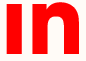 inh
ich
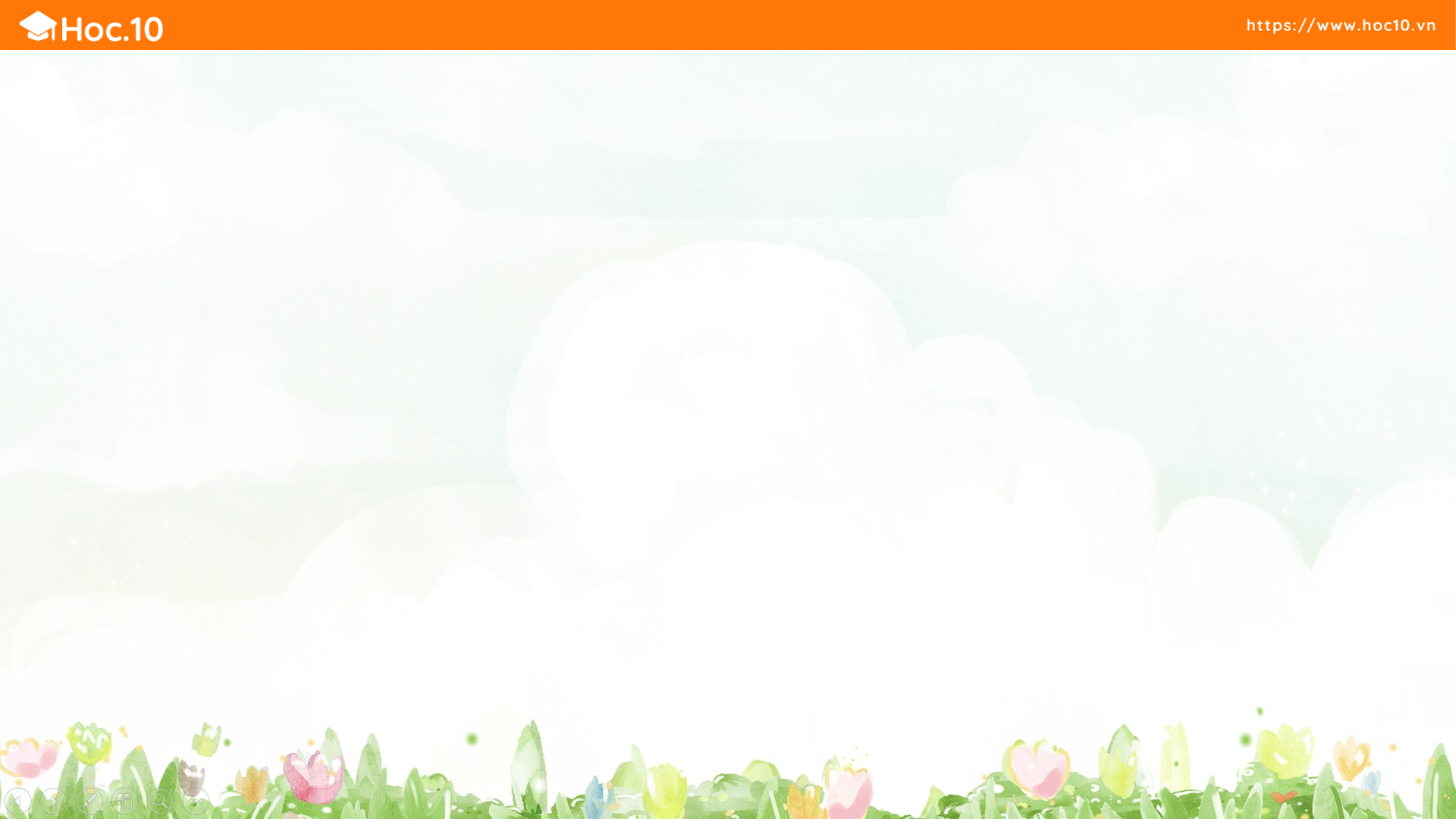 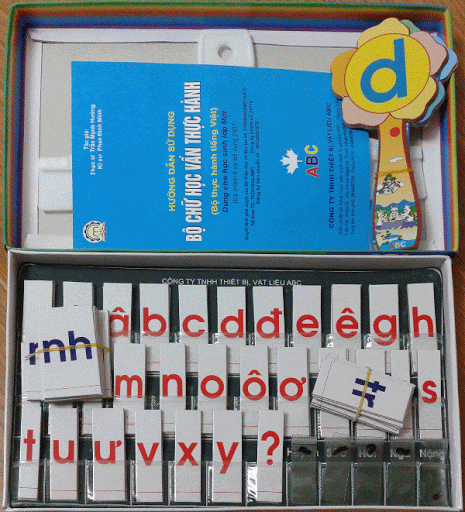 inh
kính mắt
h
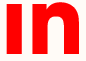 ich
lịch bàn
ich
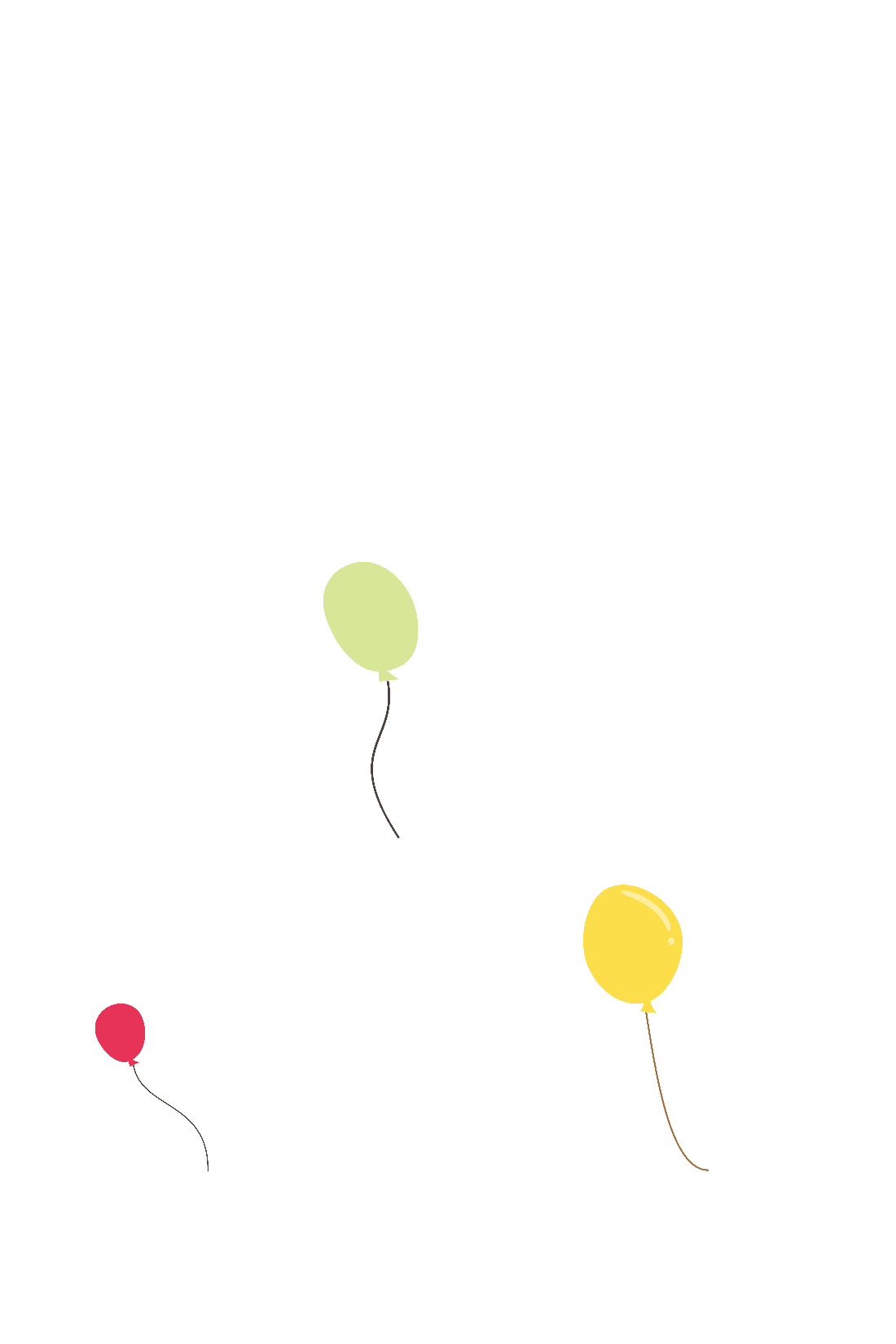 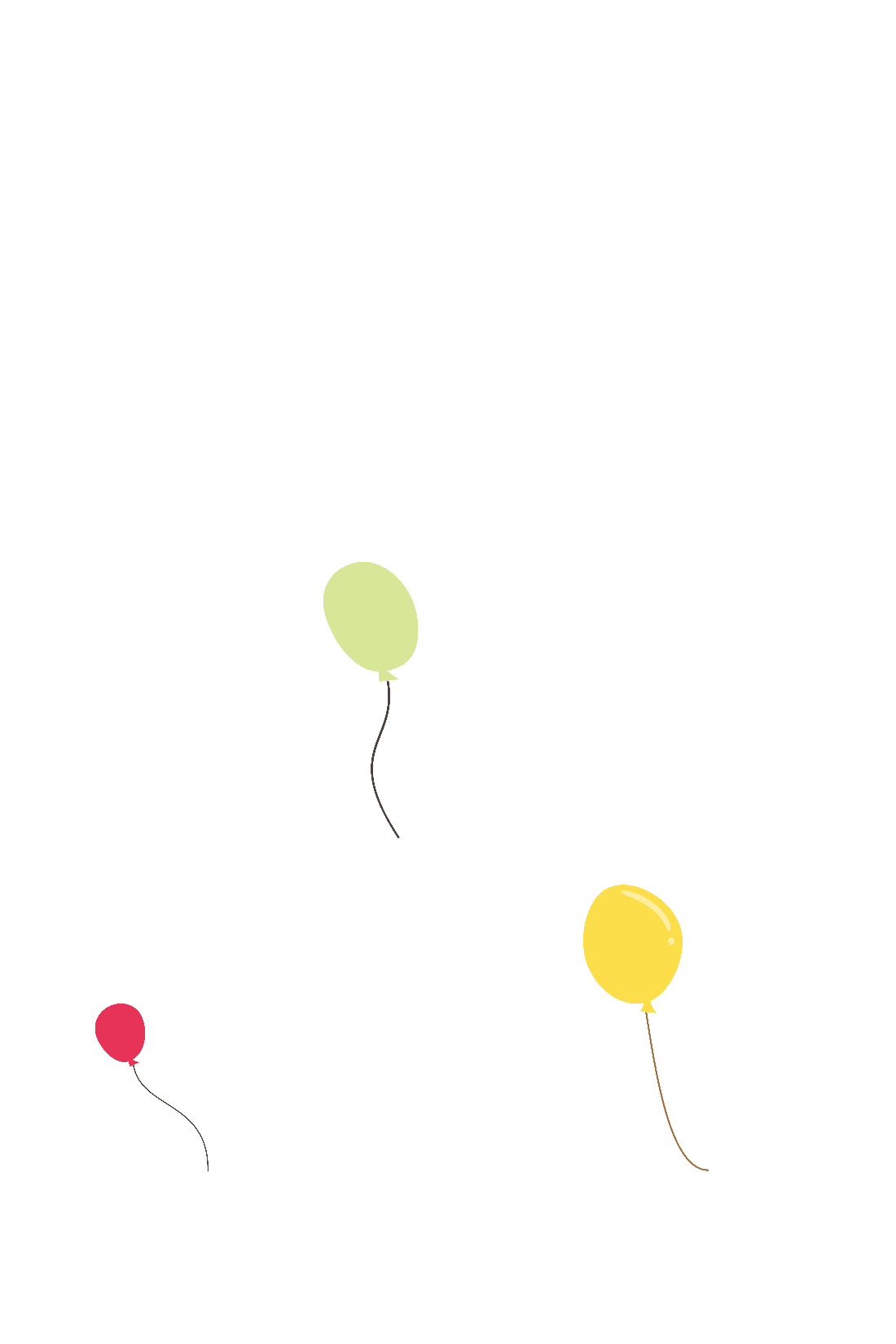 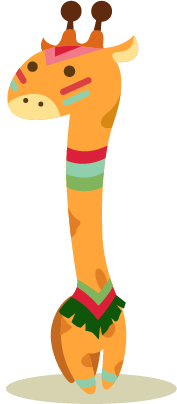 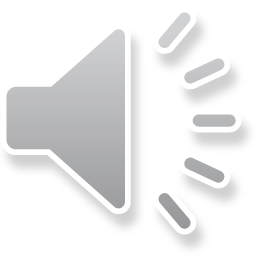 MỞ RỘNG VỐN TỪ
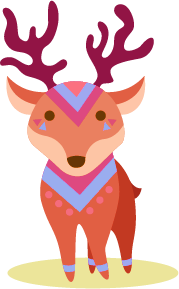 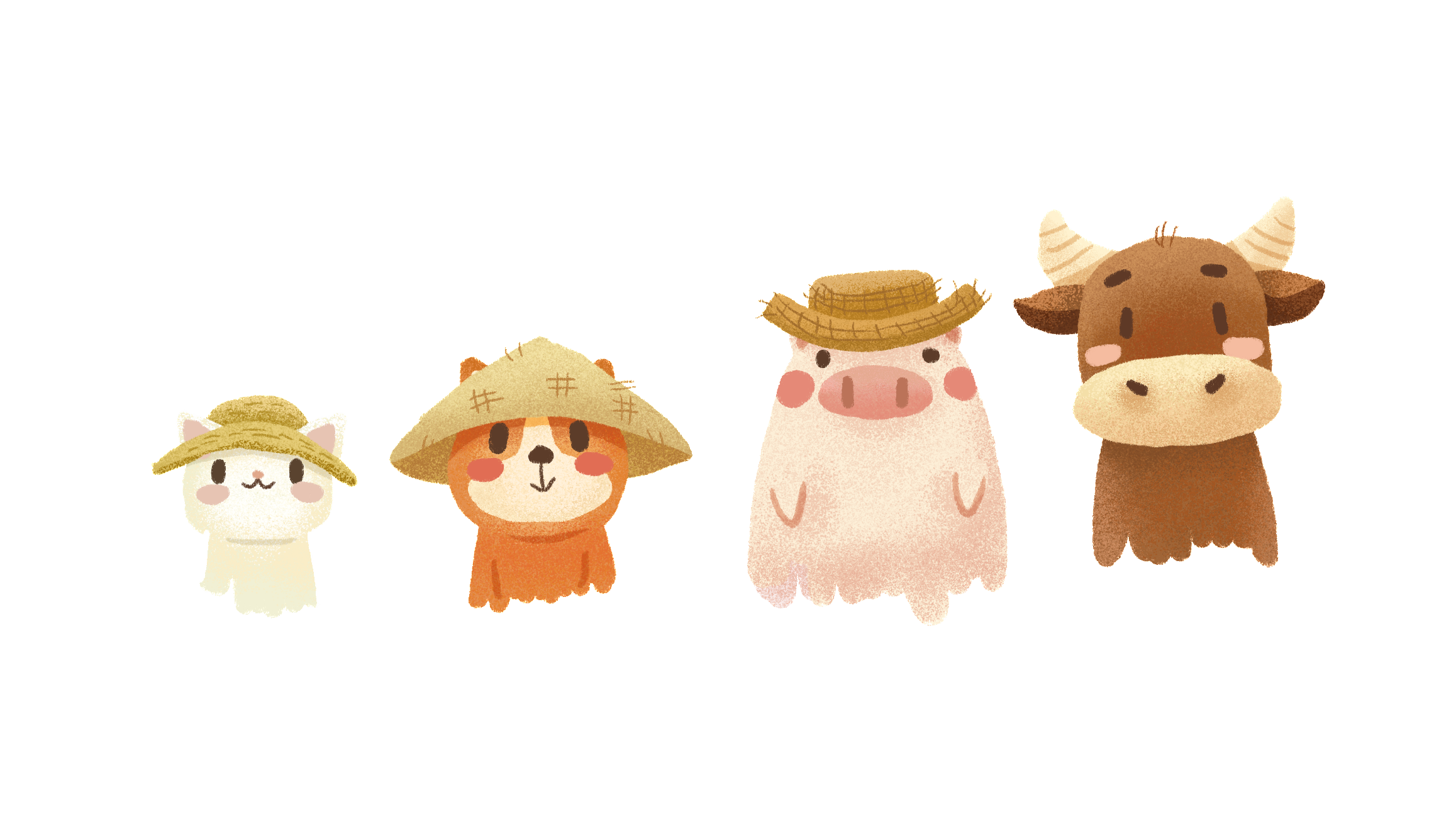 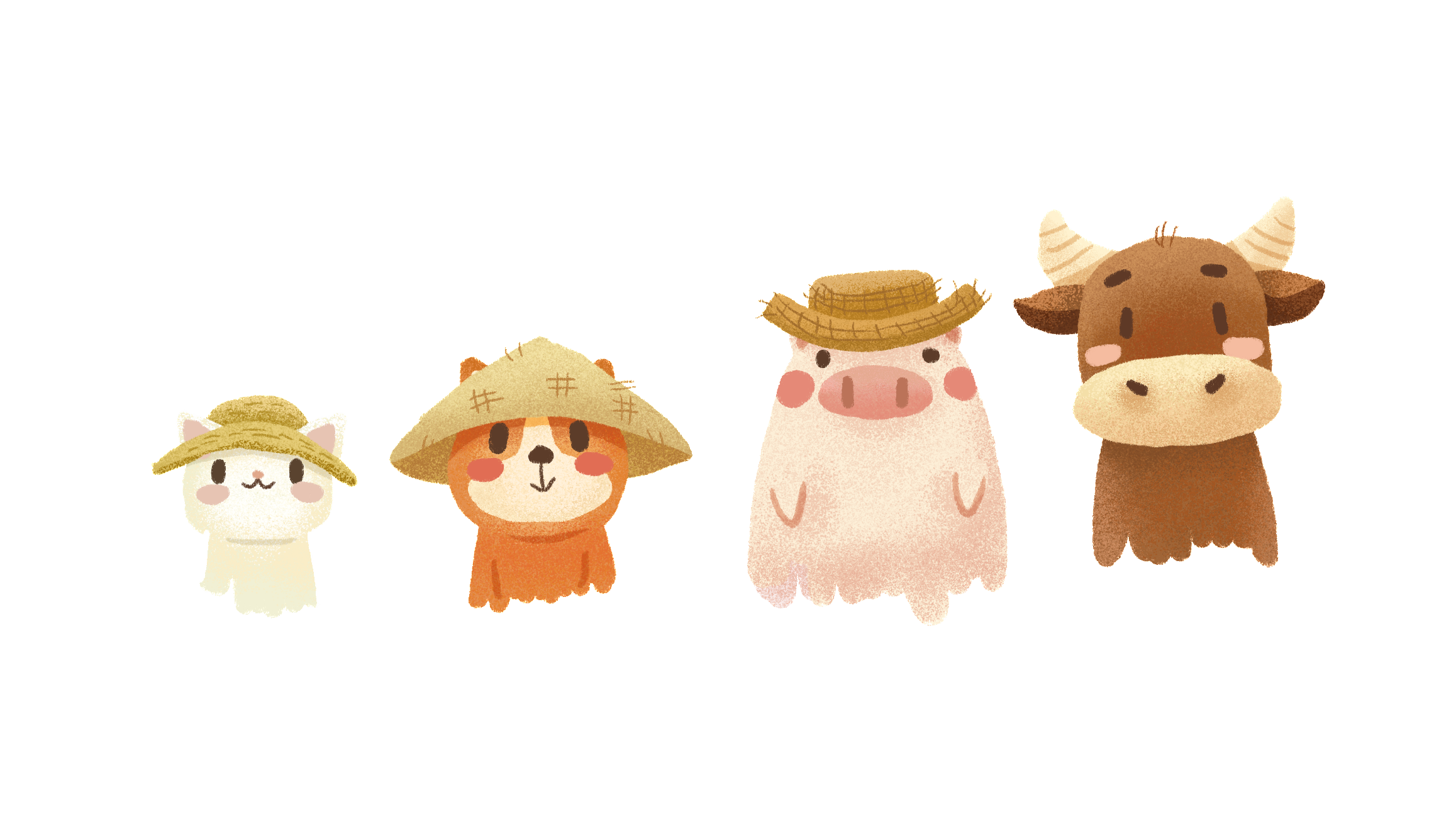 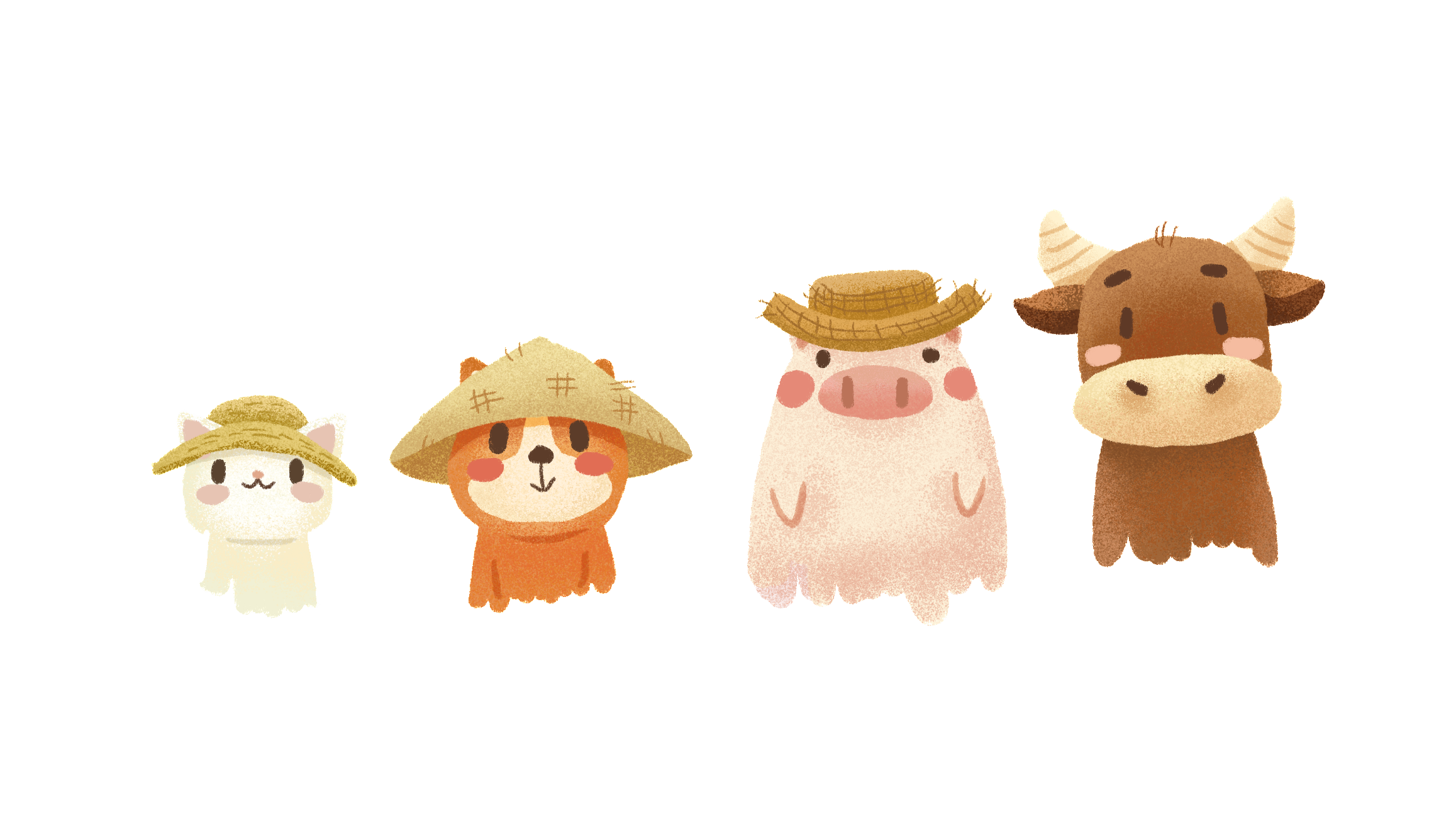 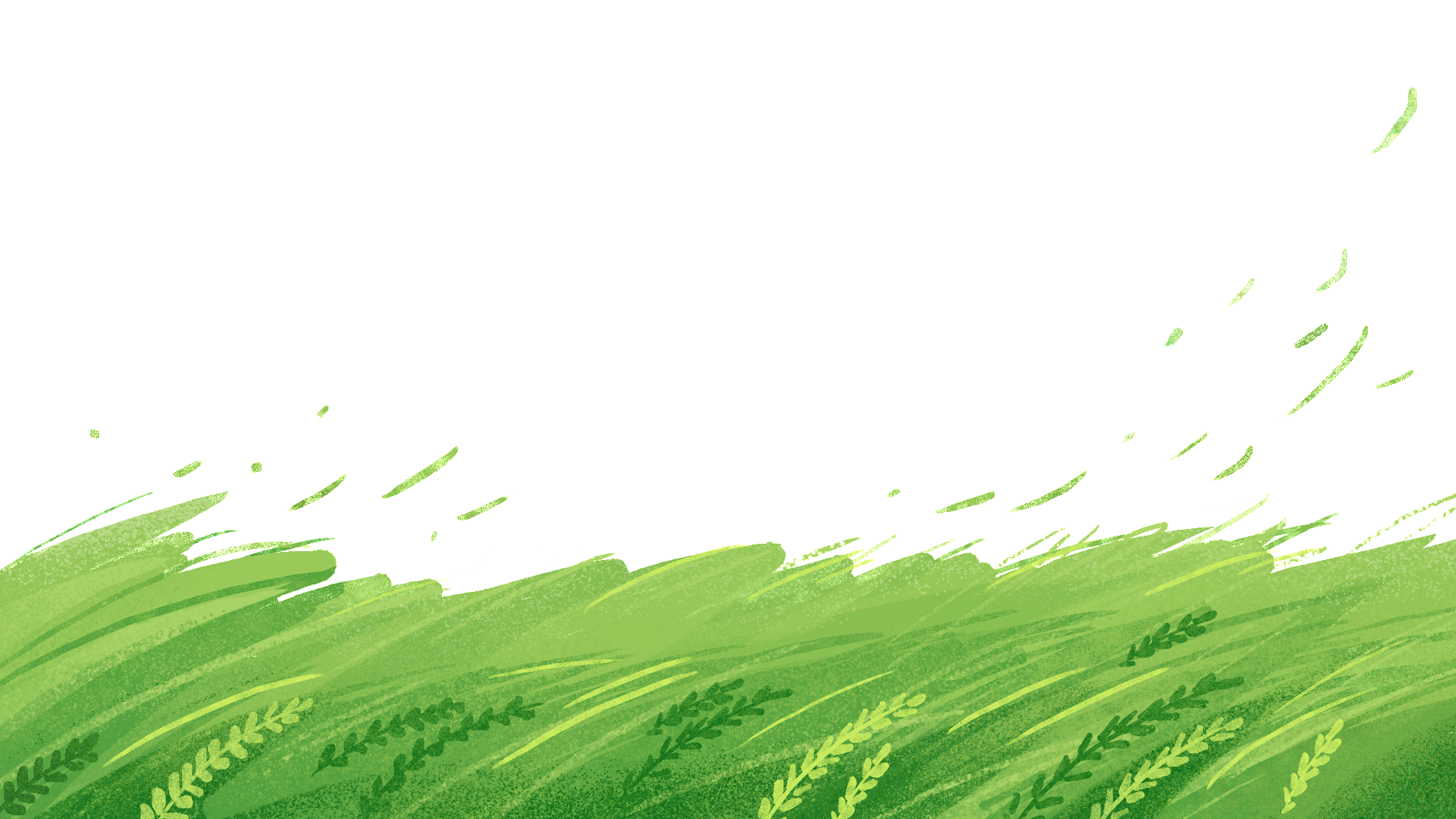 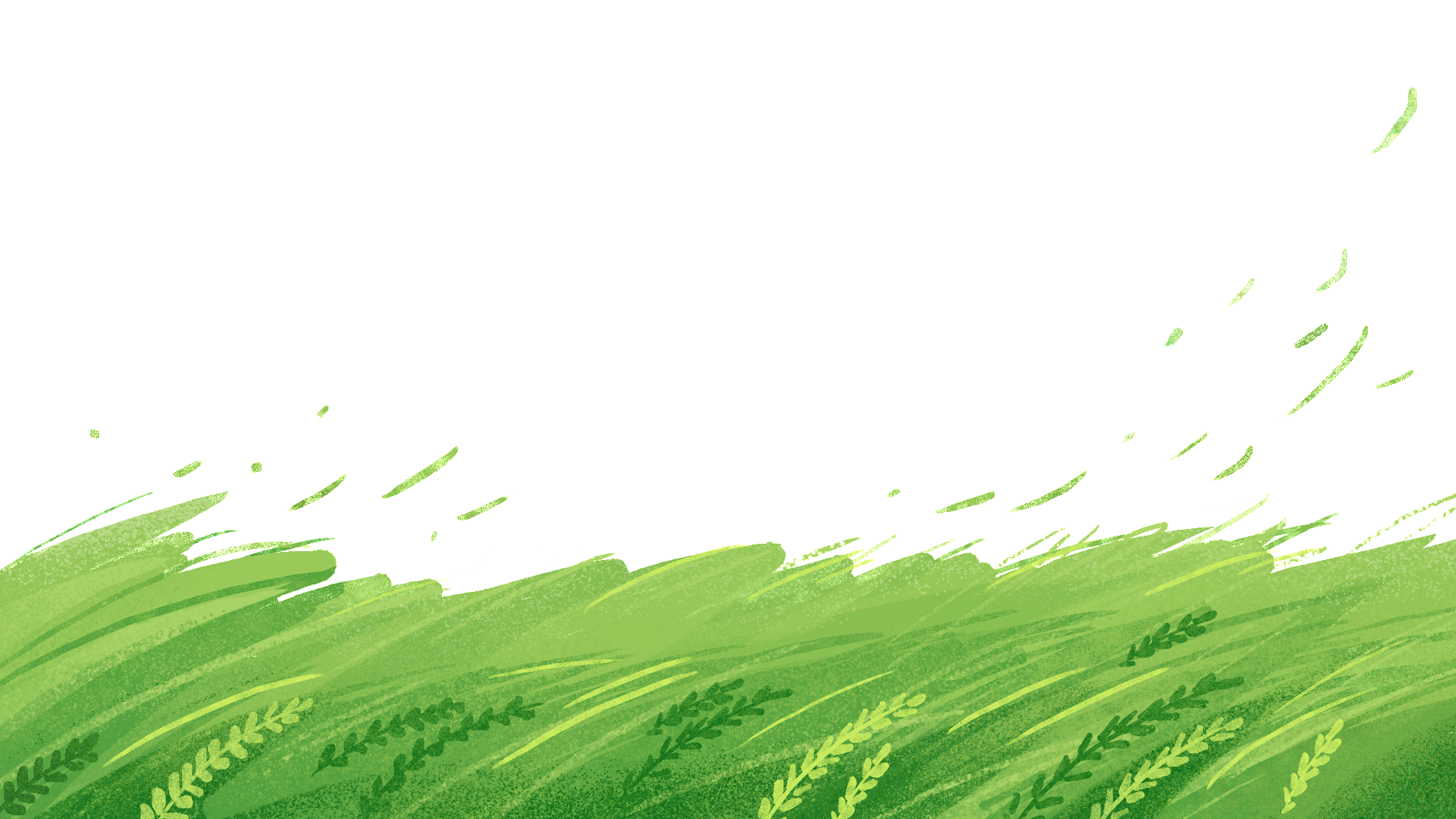 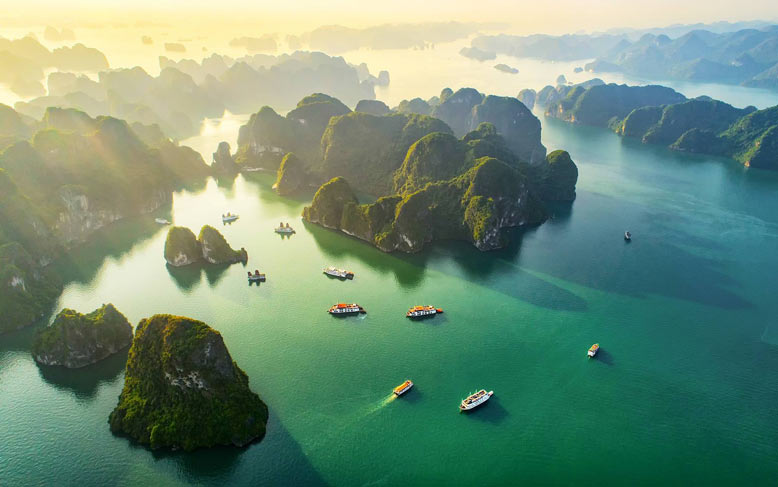 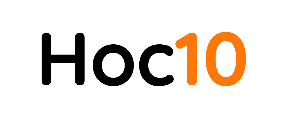 2. Tiếng nào có vần inh? Tiếng nào có vần ich?
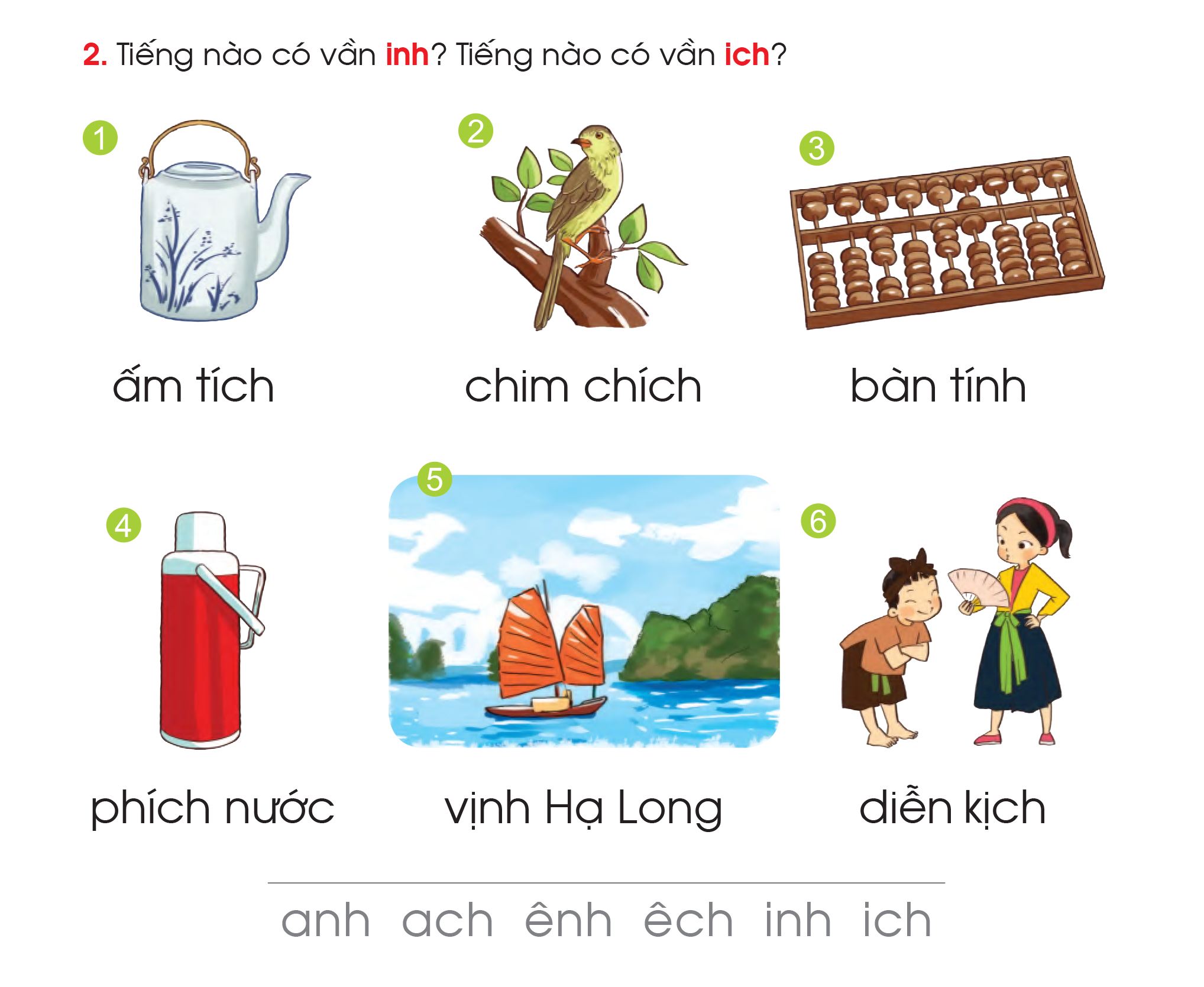 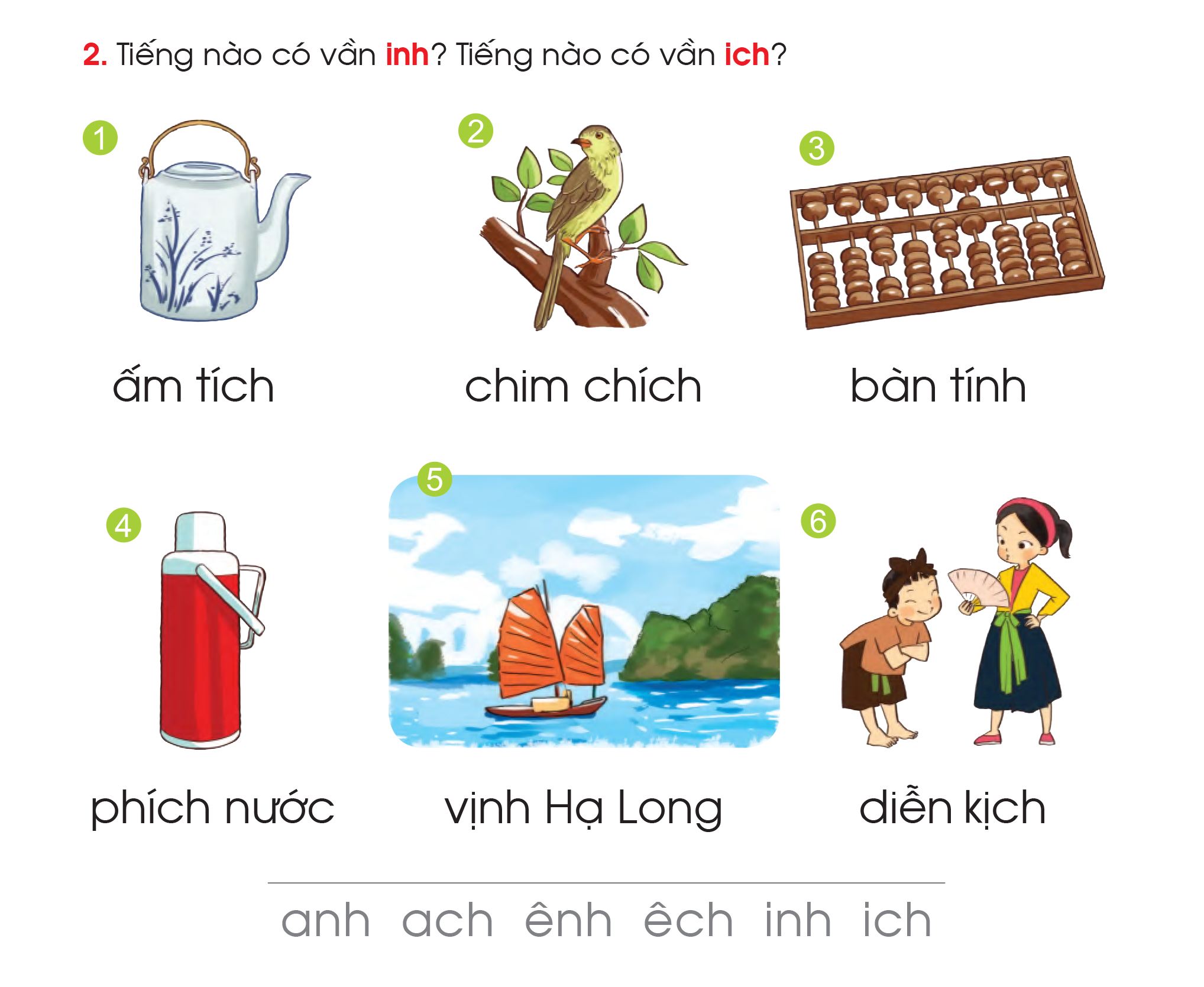 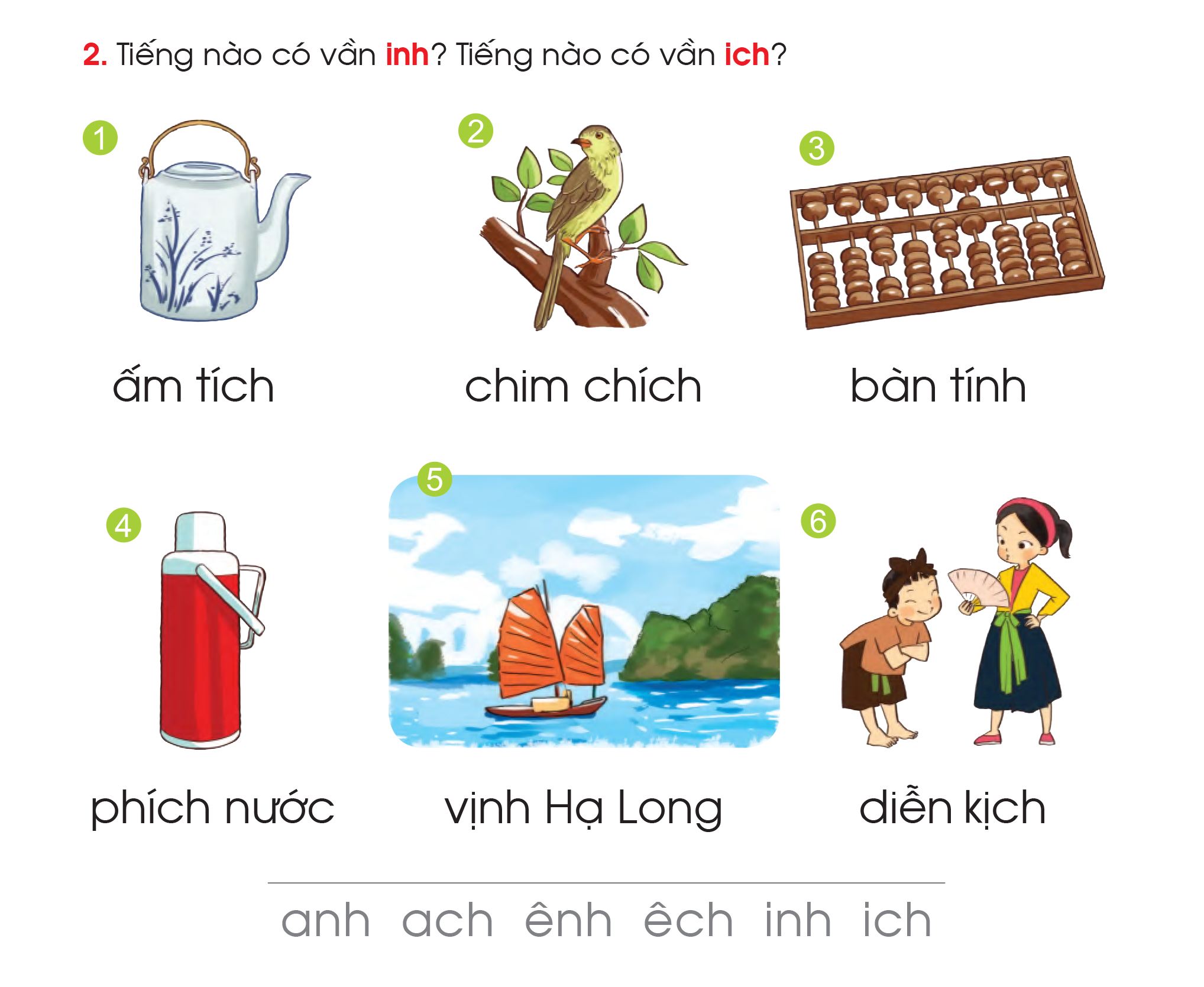 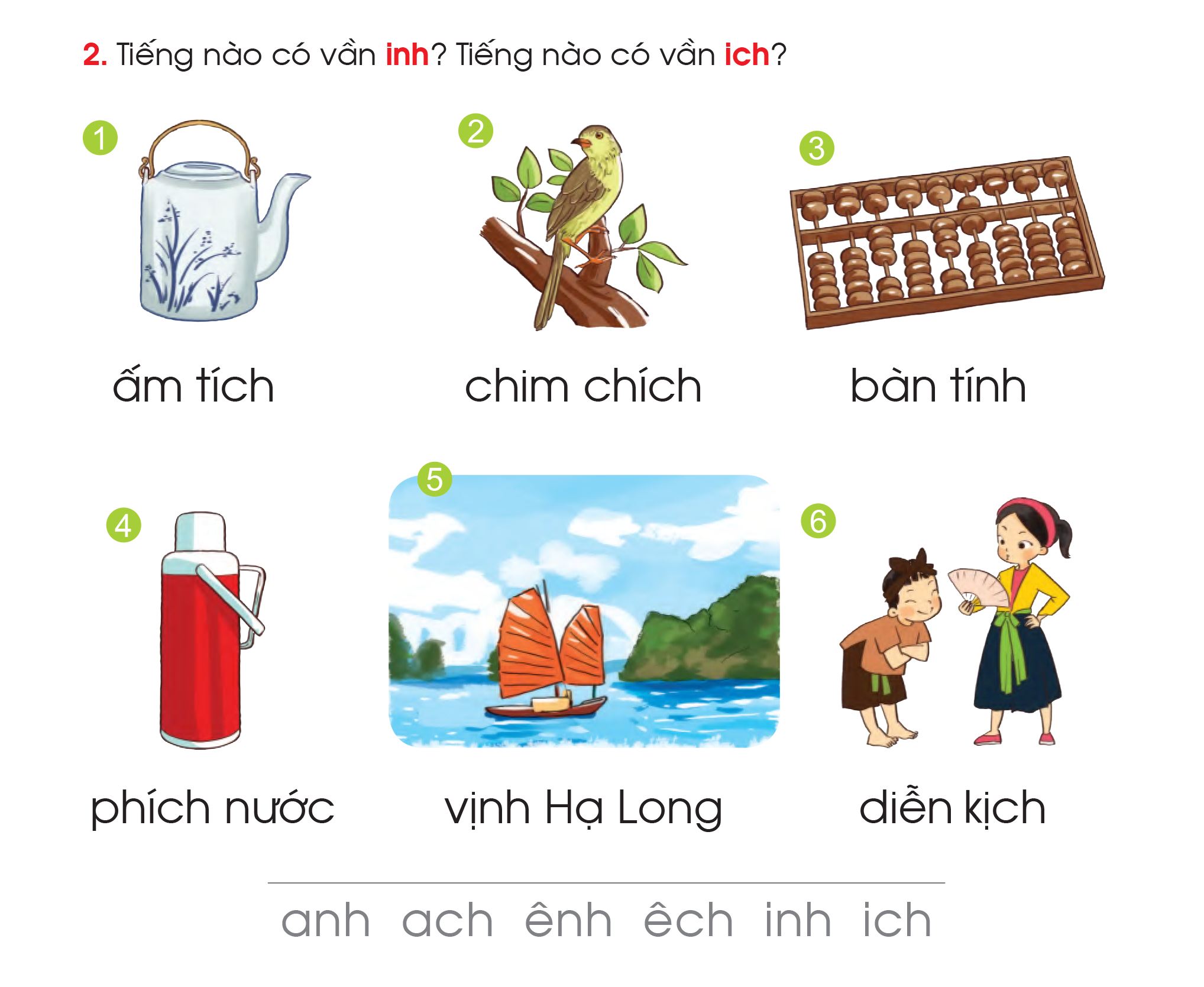 bàn tính
ấm tích
phích nước
chim chích
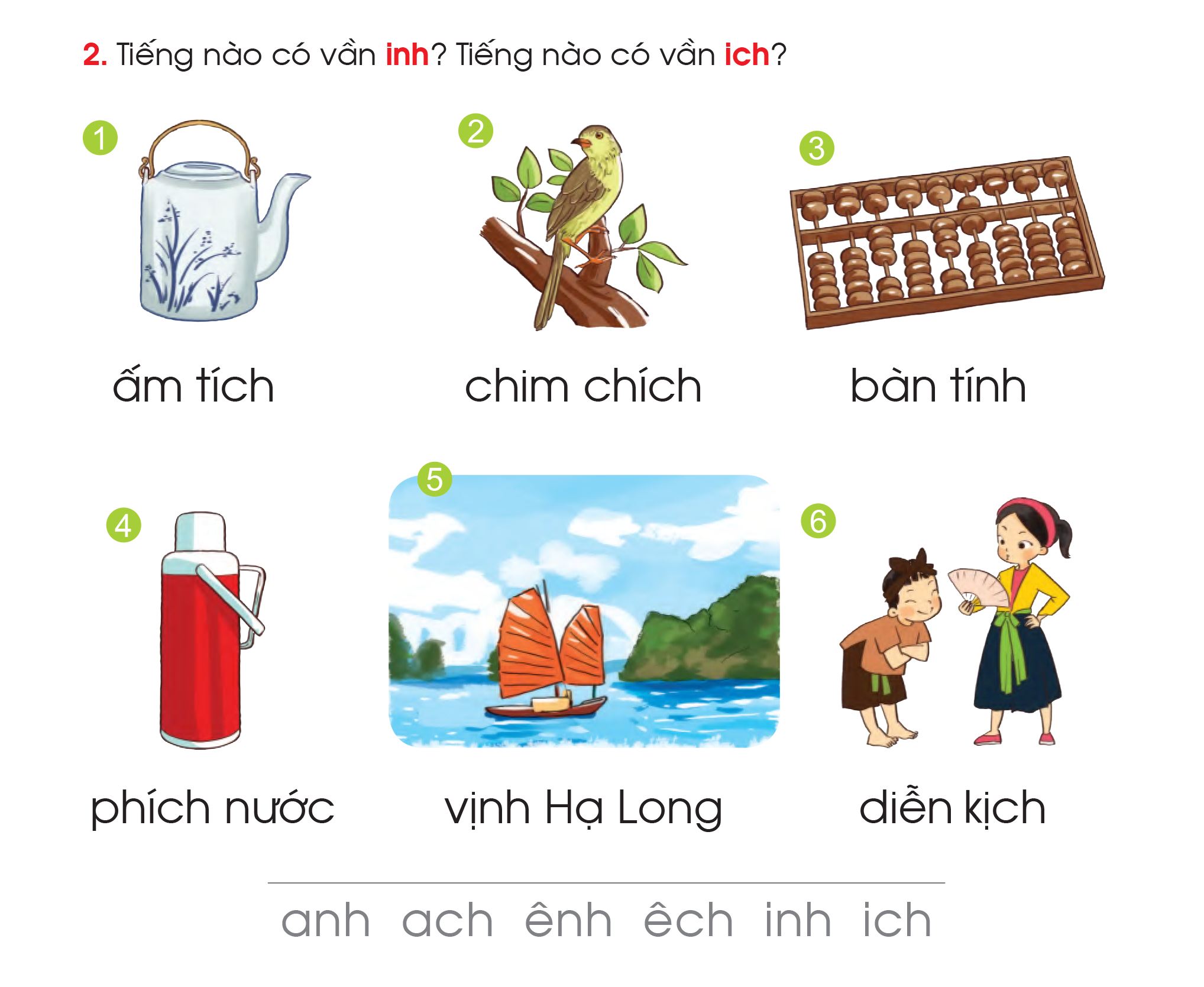 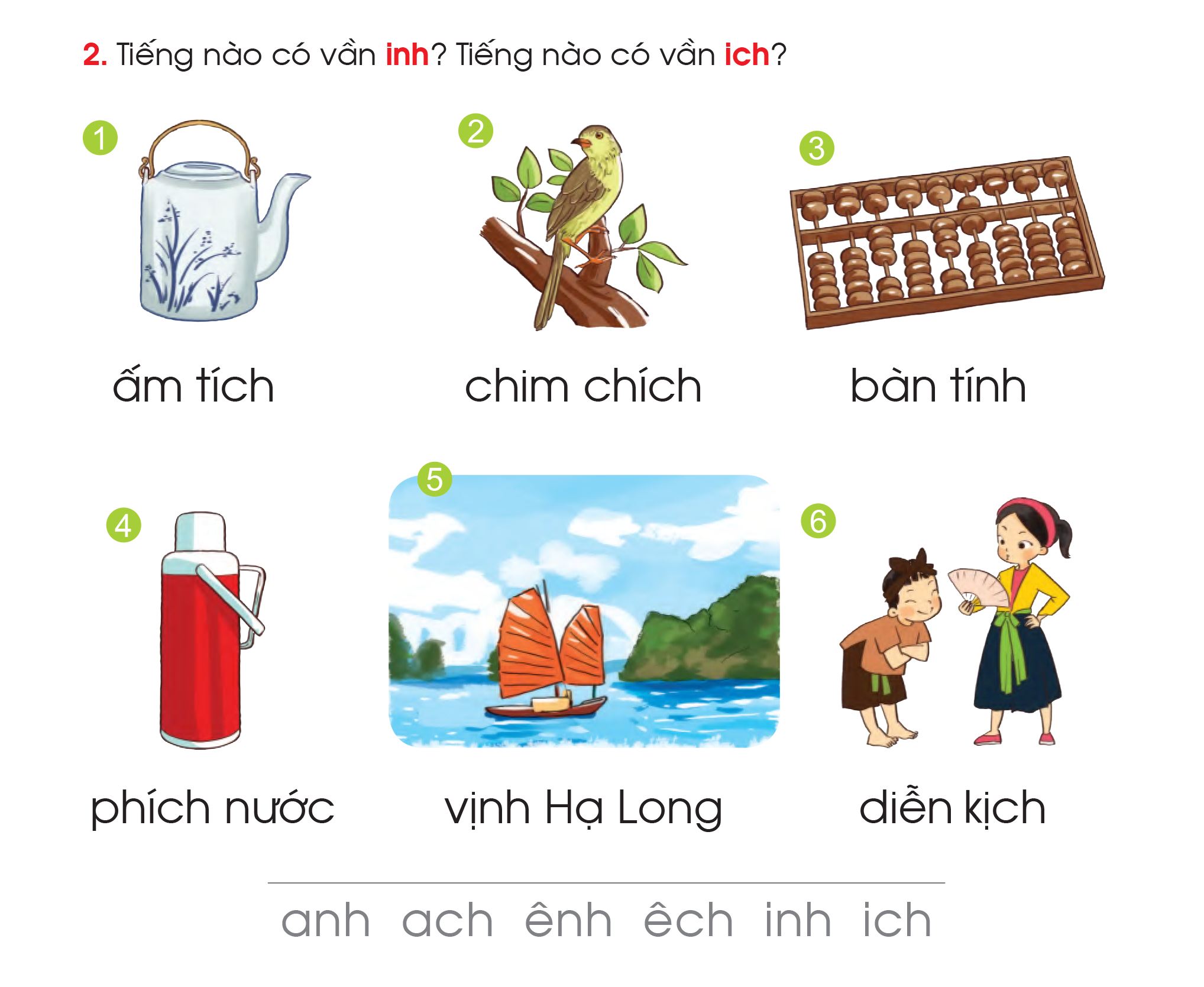 inh
ich
diễn kịch
vịnh Hạ Long
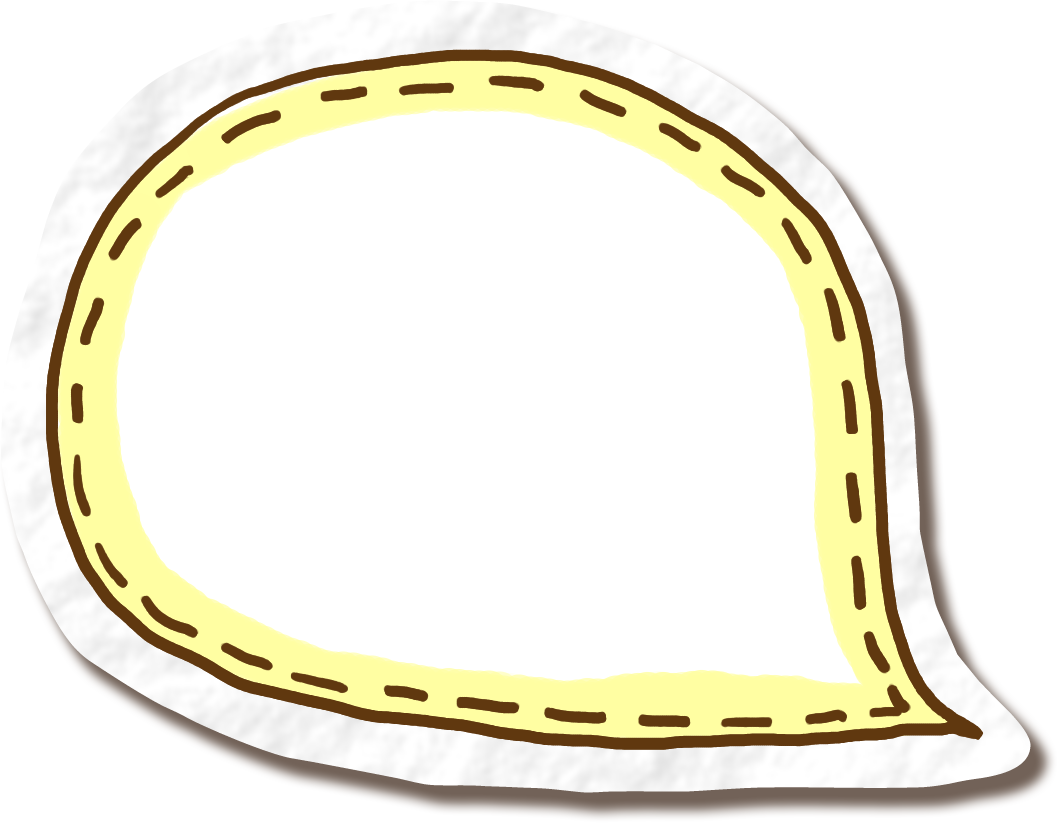 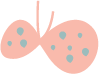 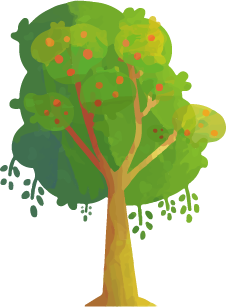 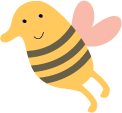 THƯ GIÃN
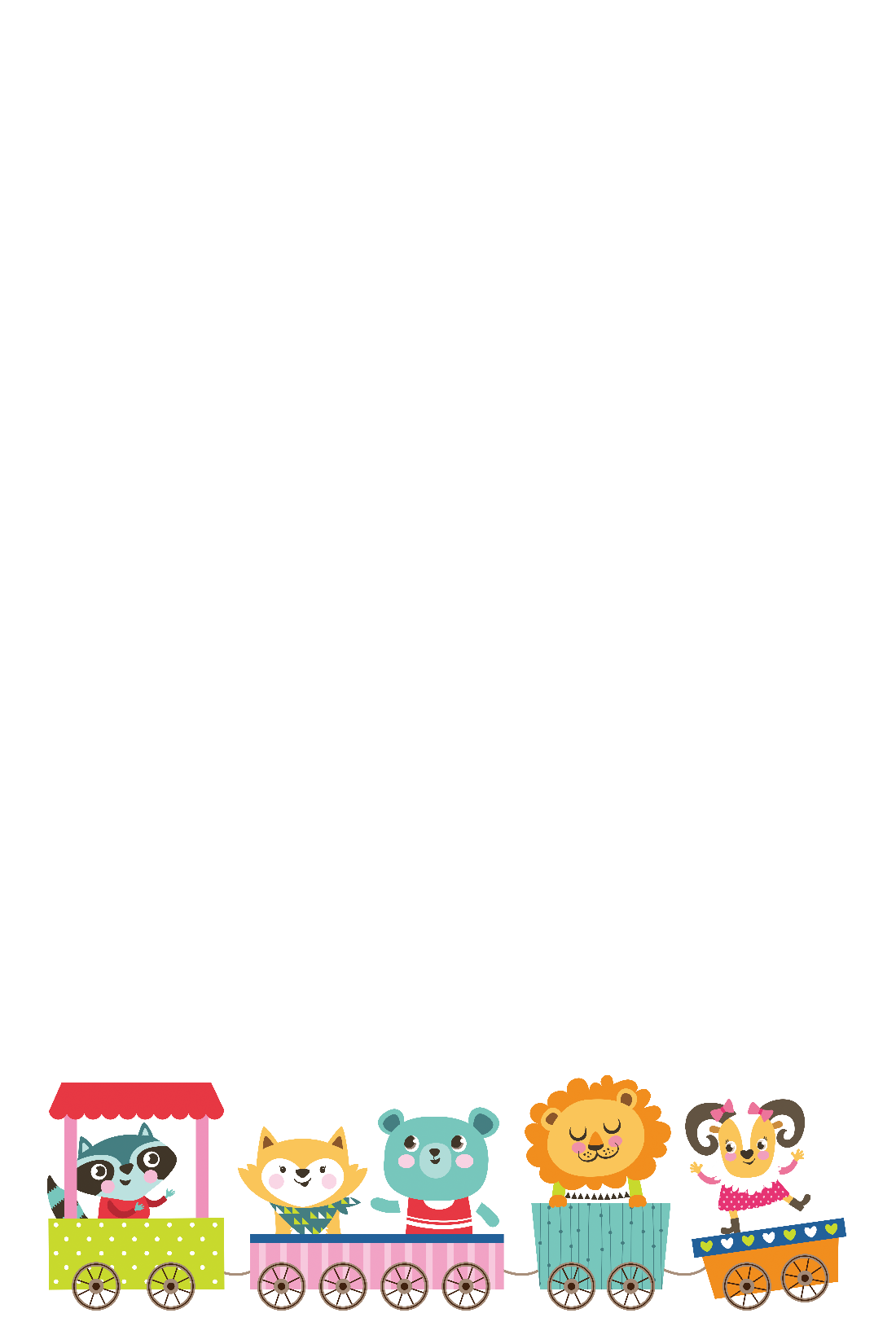 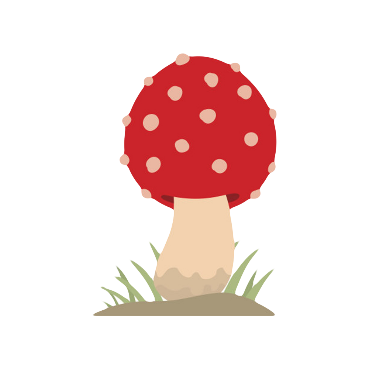 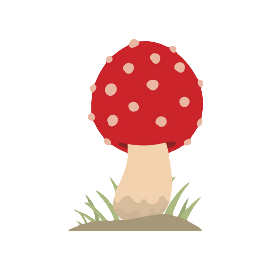 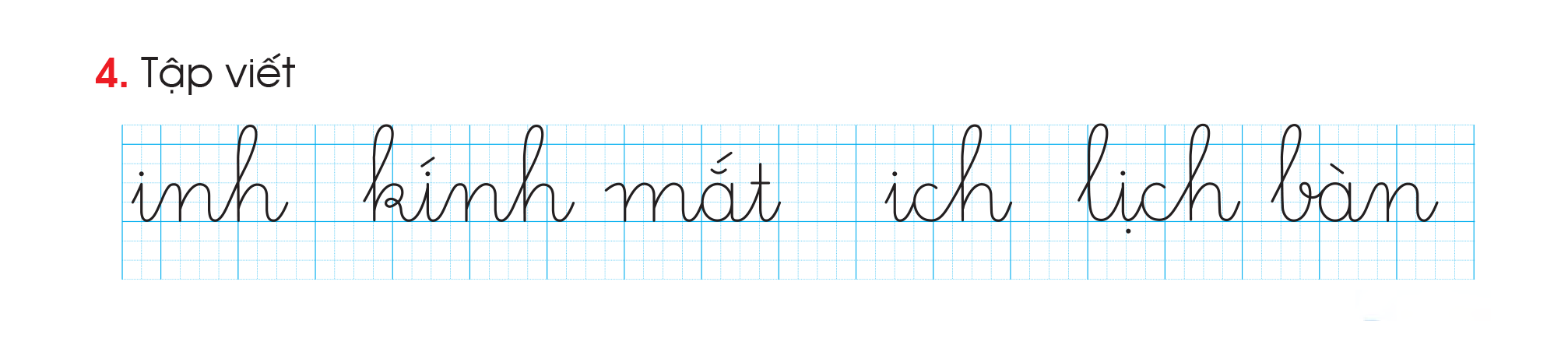 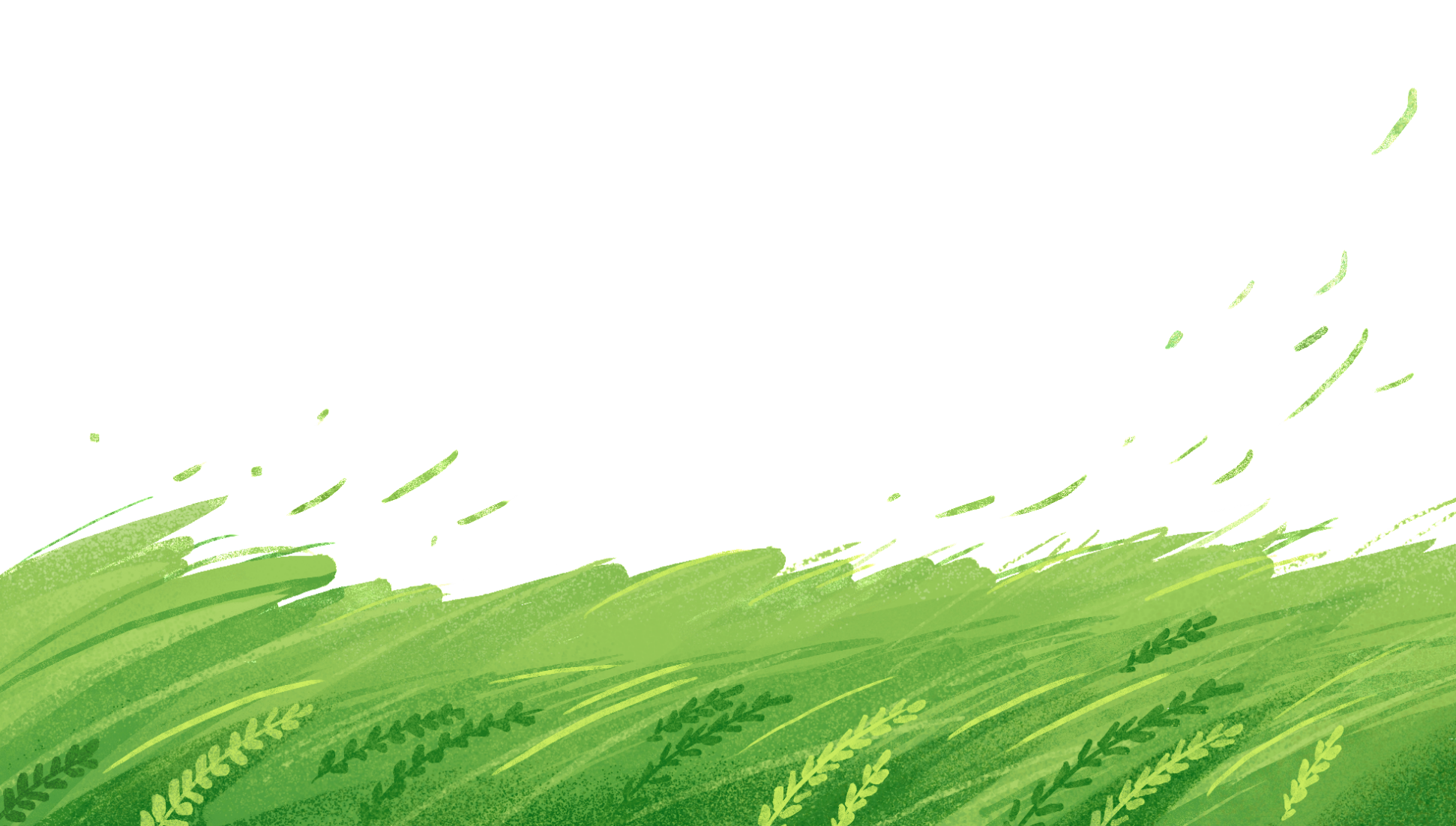 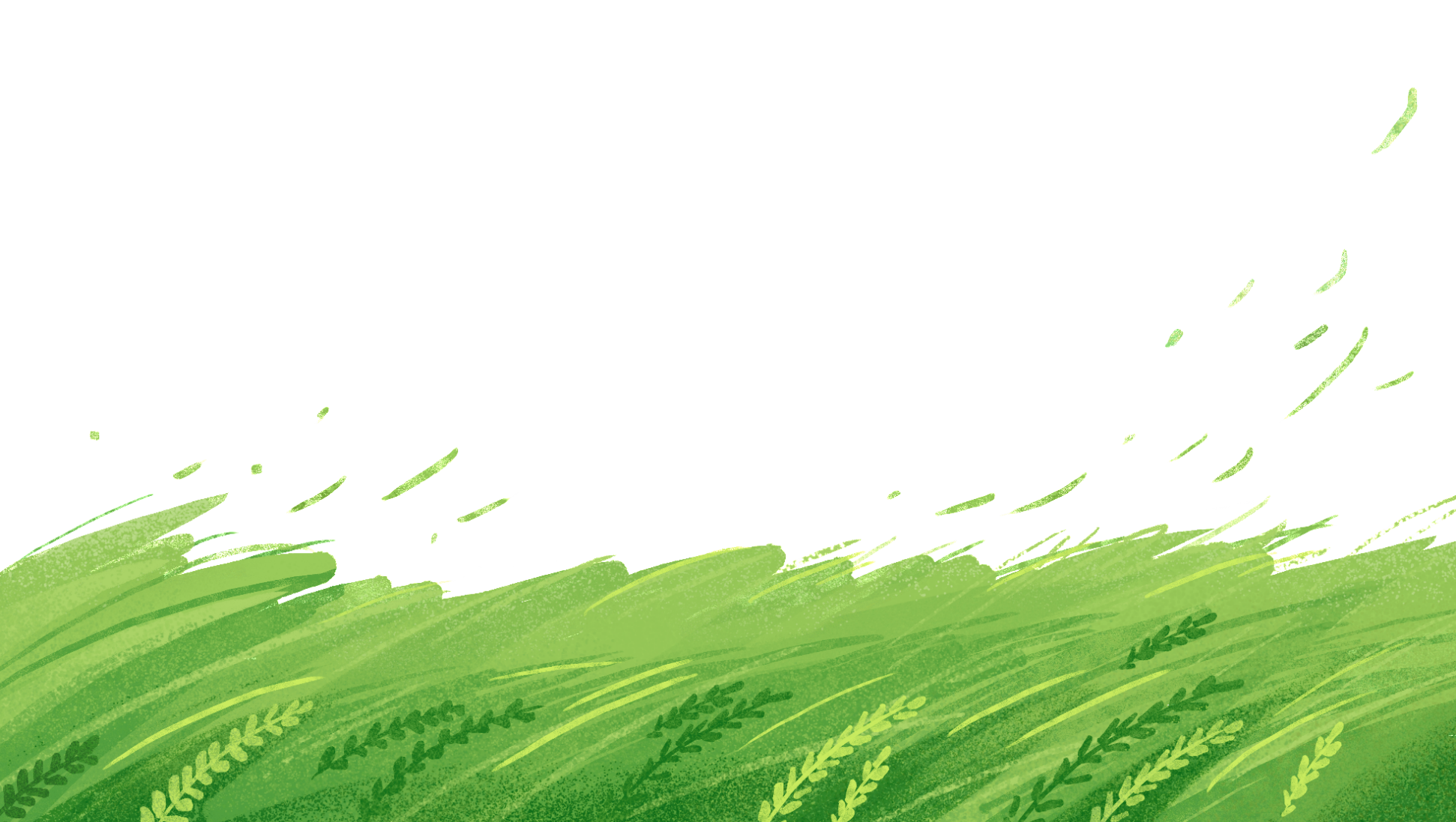 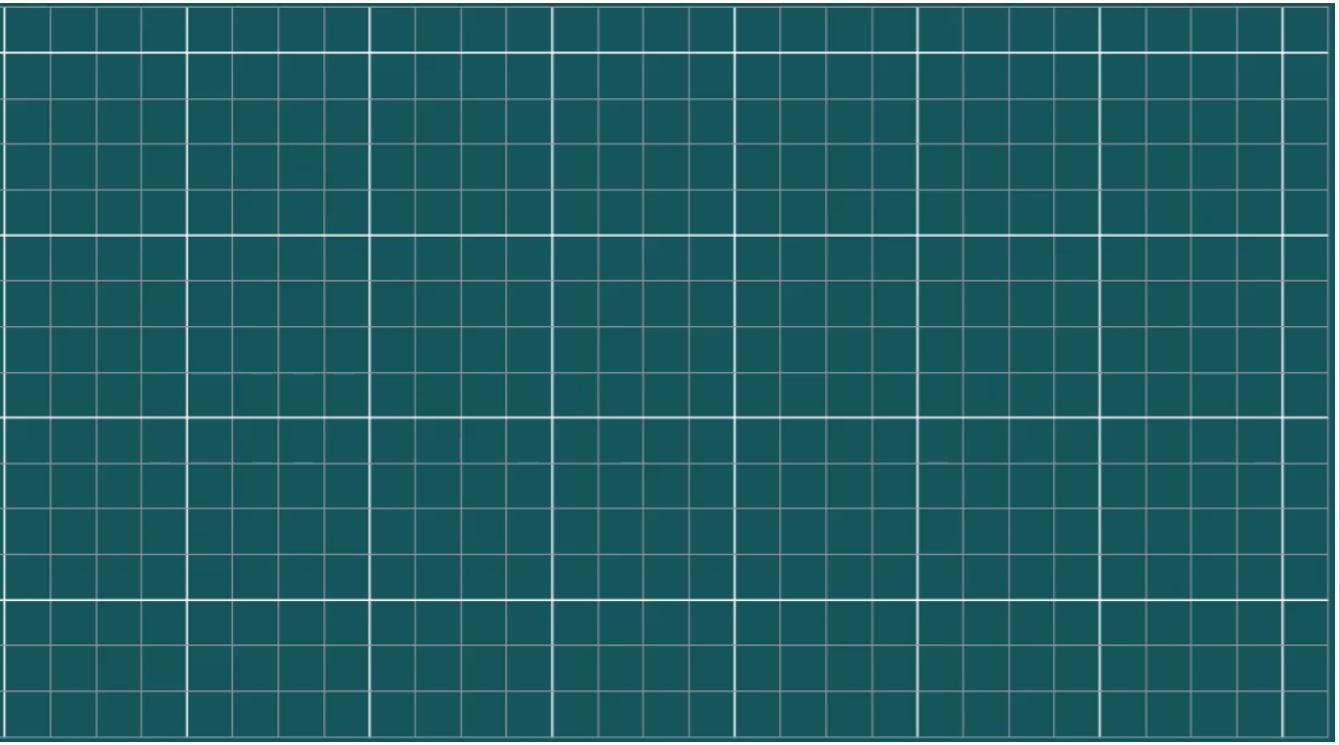 h
Łn
Łn
h
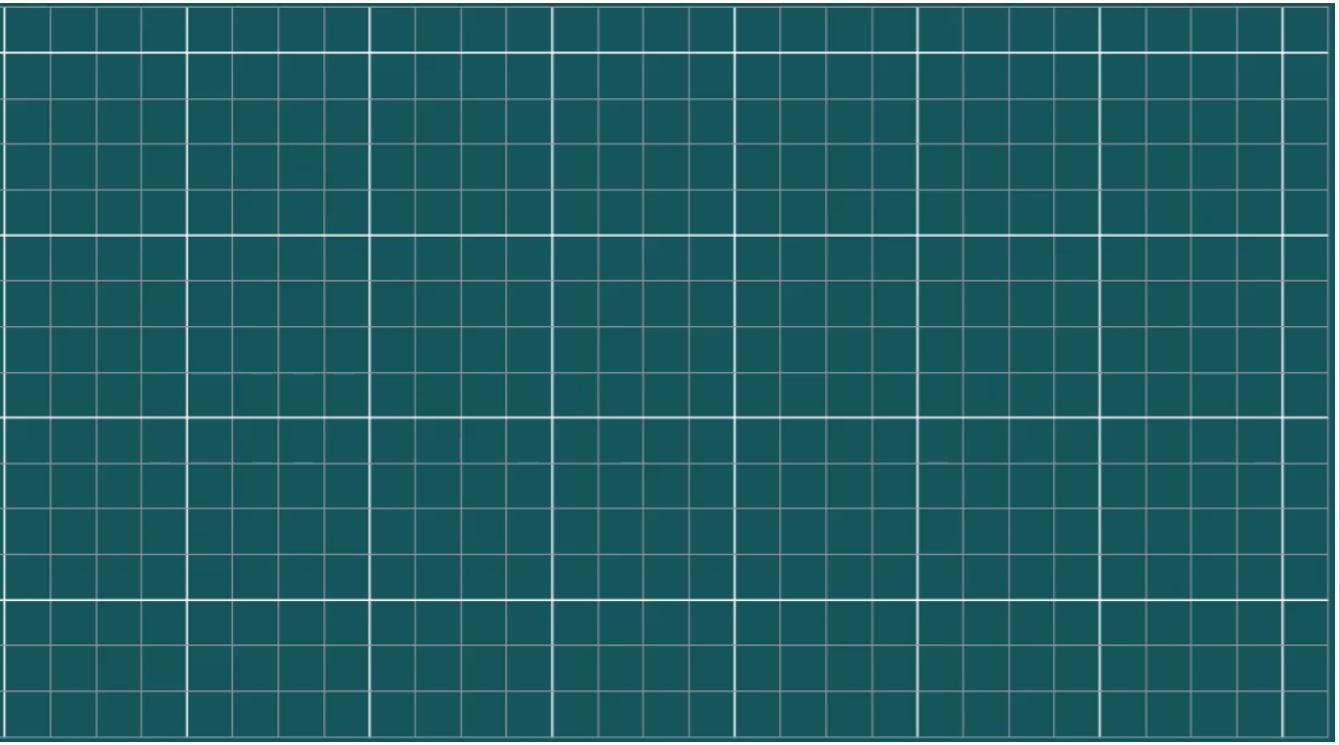 kính mắt
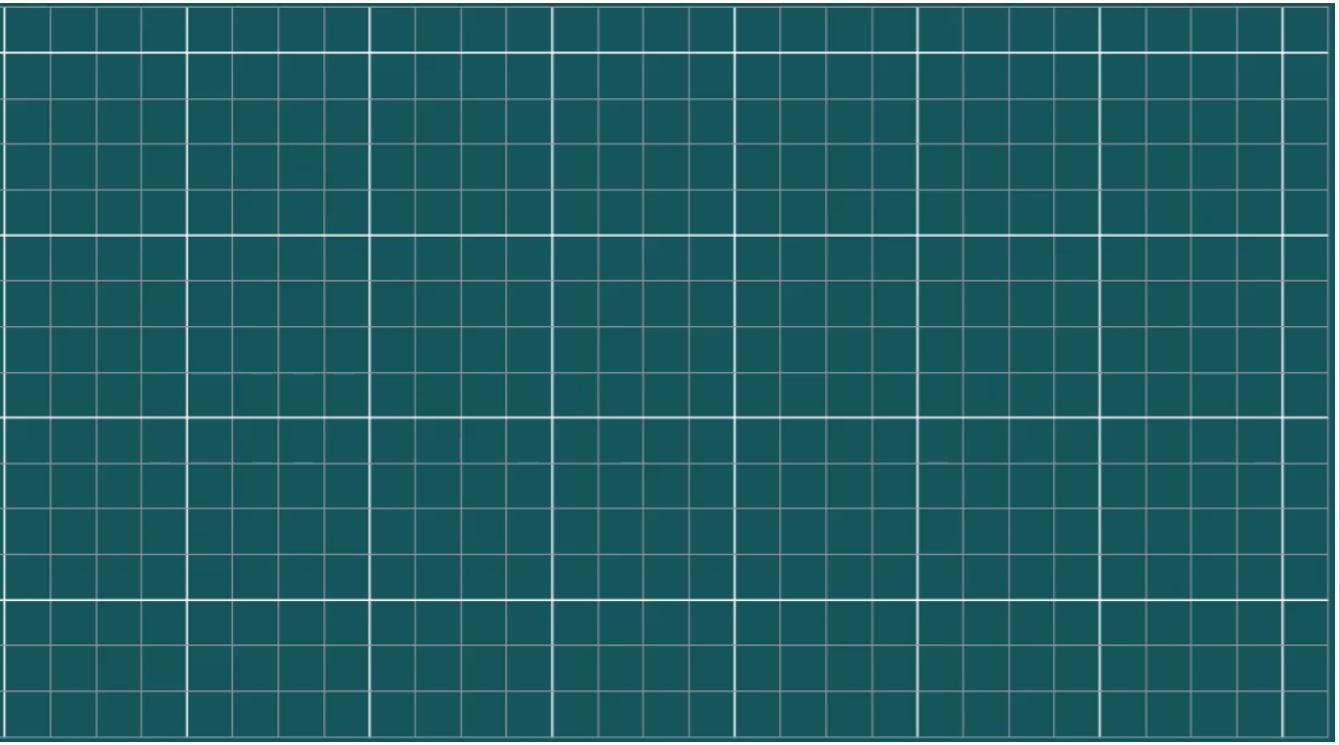 ic
ic
h
h
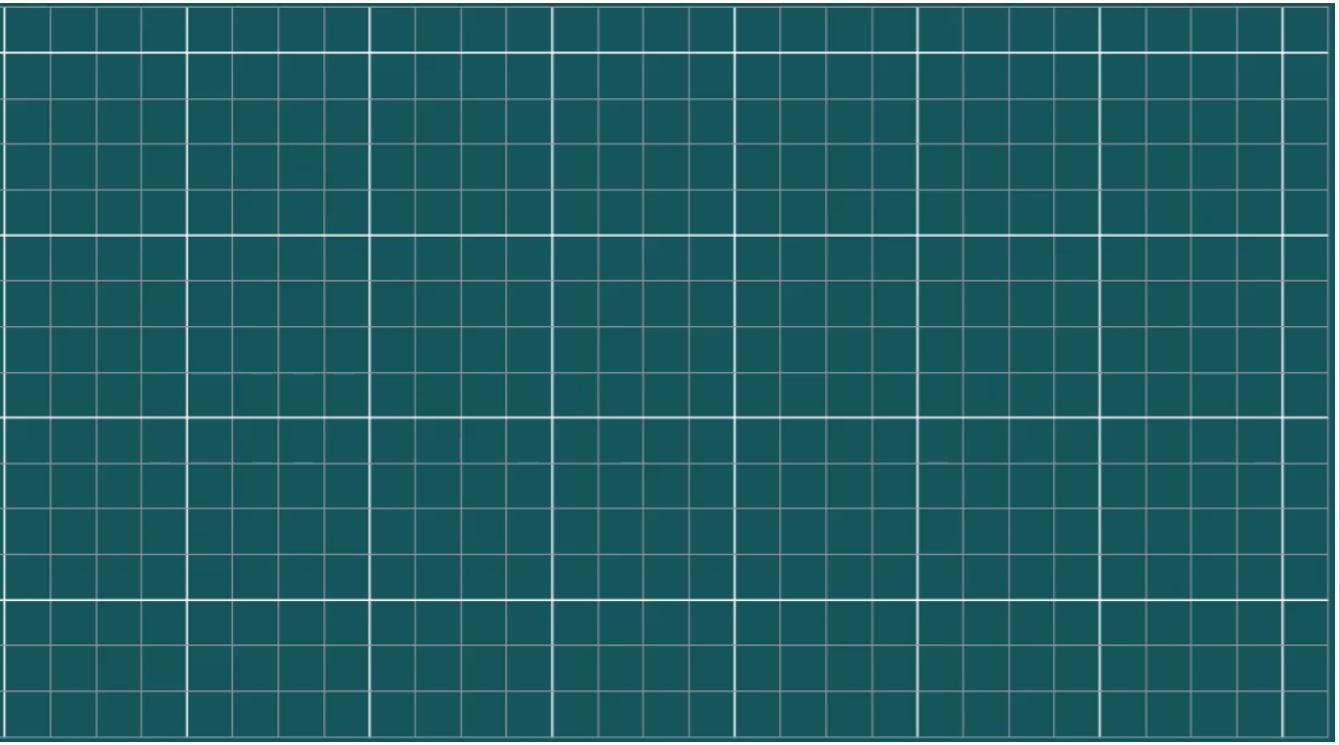 lịc   bàn
h